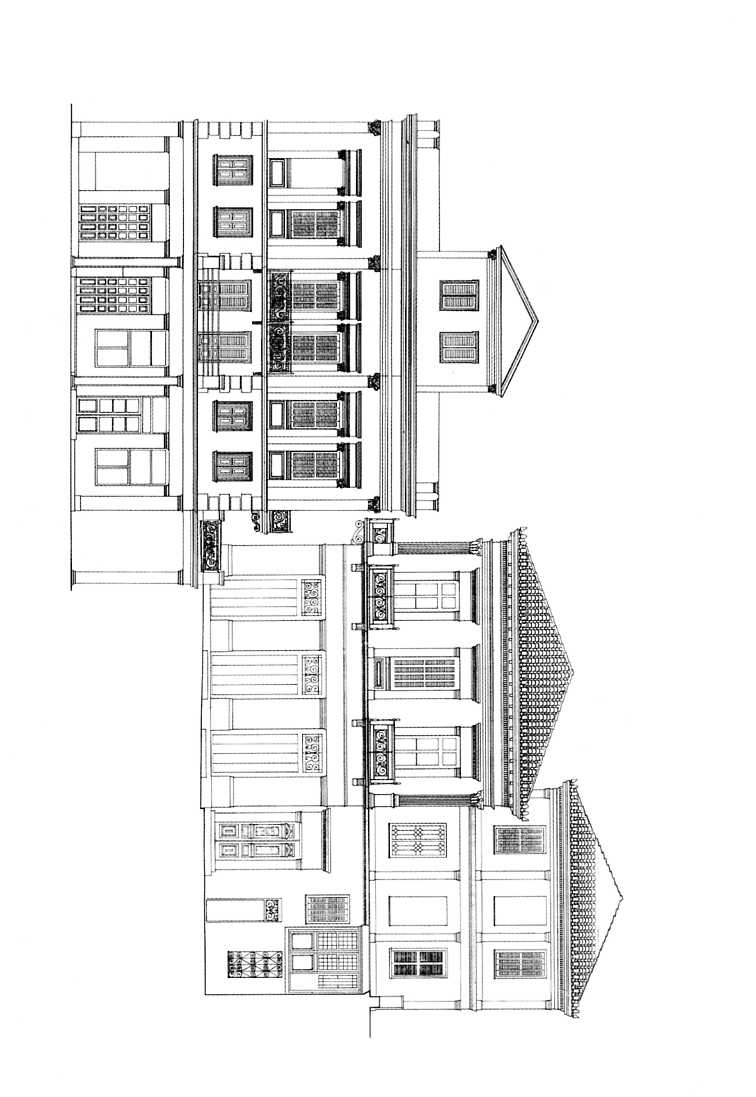 Βασικές αρχές της αρχιτεκτονικής του νεοκλασικισμού
Βασικές αρχές της αρχιτεκτονικής του νεοκλασικισμού



1.

Το δομικό σύστημα που χρησιμοποιείται είναι αυτό της «δοκού επί στύλου», δηλ. κατακόρυφοι φέροντες λιθόκτιστοι τοίχοι στους οποίους στηρίζονται τα οριζόντια ξύλινα δάπεδα και η κεραμωτή στέγη, σπανιότερα δε και ανάλογα με την περιοχή, το οριζόντιο δώμα με στηθαίο. Συχνά στα υπόγεια εμφανίζονται θόλοι και καμάρες.
Σύστημα ‘δοκού επί στύλου’
Στέγη ή δώμα
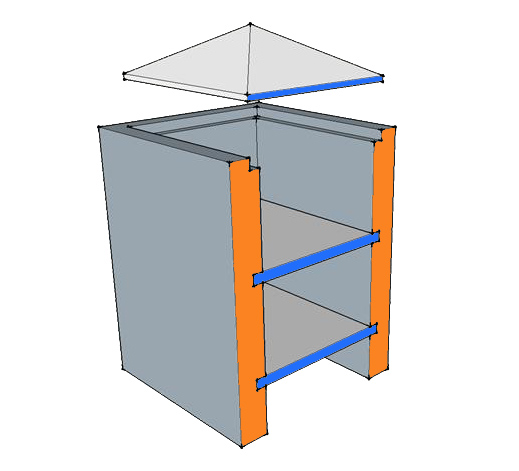 Φέρουσα τοιχοποιία
Όροφος
Υπερυψωμένο ισόγειο
Επίπεδο δρόμου
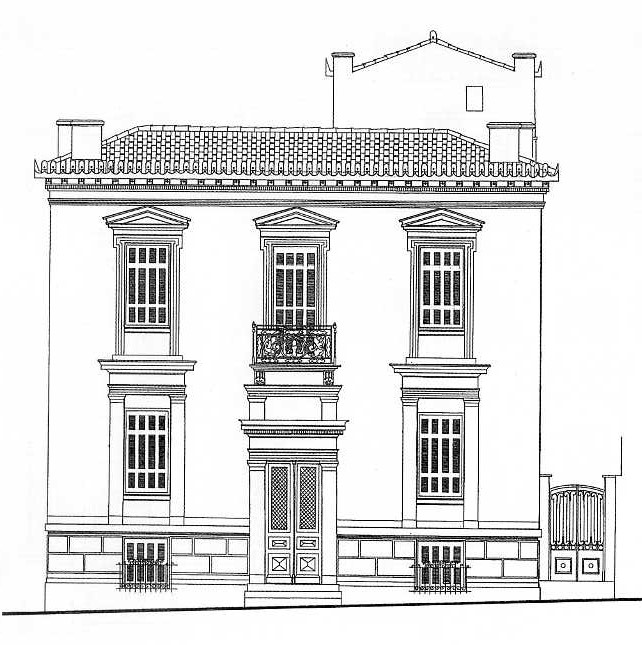 Κεραμωτή στέγη
Όροφος
Υπερυψωμένο ισόγειο
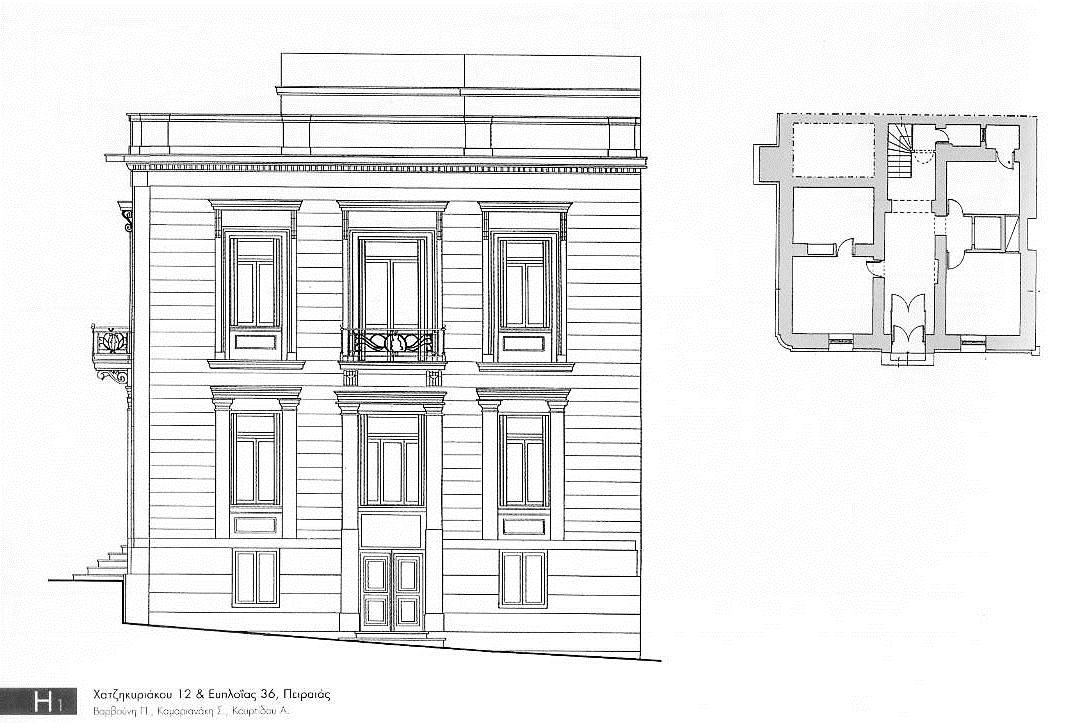 Δώμα
Όροφος
Υπερυψωμένο ισόγειο
Βασικές αρχές της αρχιτεκτονικής του νεοκλασικισμού



2.

Η διάρθρωση της κάτοψης και της κύριας όψης ορίζονται γεωμετρικά με άξονες – οδηγούς για την χάραξη των τοίχων, τη θέση των ανοιγμάτων, τη διάταξη των επιμέρους στοιχείων (εξώστες, αετώματα κλπ.).
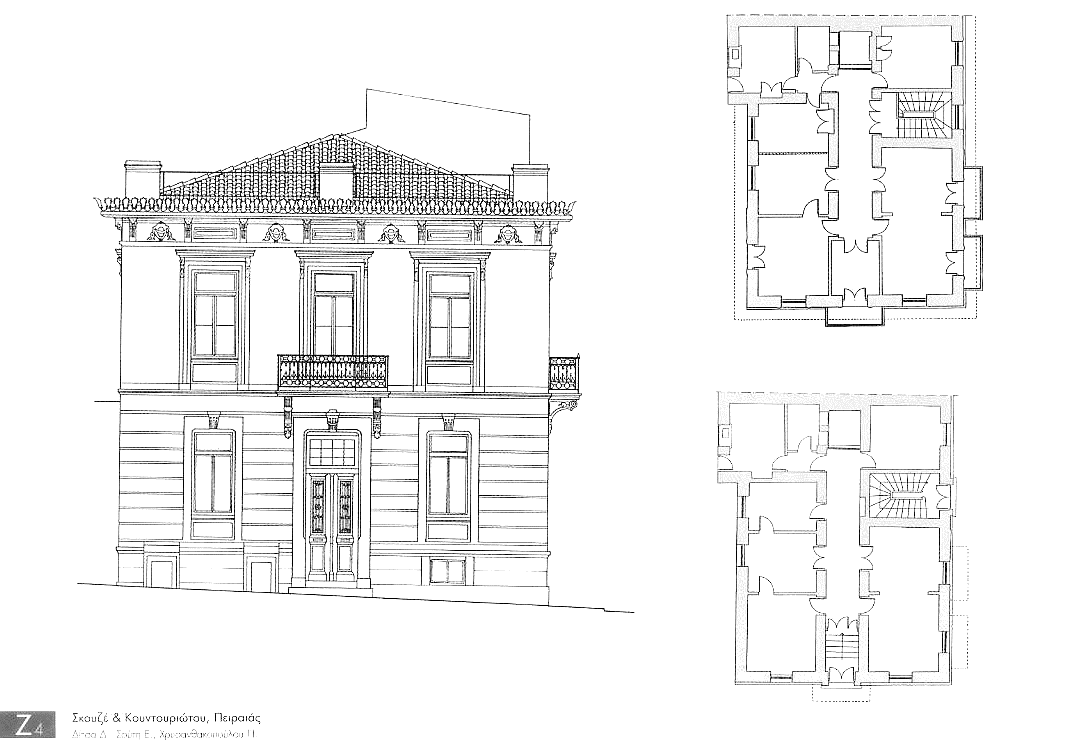 Κύριος άξονας συμμετρίας
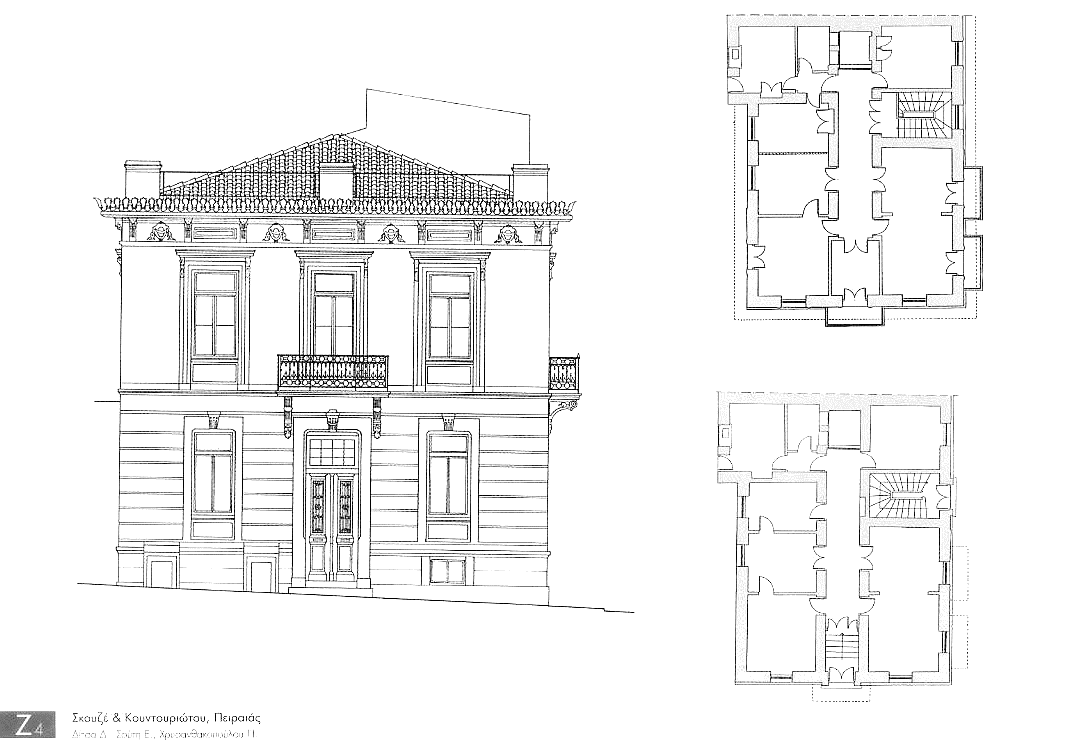 Δευτερεύουσες οργανώσεις συμμετρίας
Βασικές αρχές της αρχιτεκτονικής του νεοκλασικισμού



3.

Εξωτερικά το κτίριο διαιρείται καθ’ ύψος σε βάση, κορμό και στέψη.
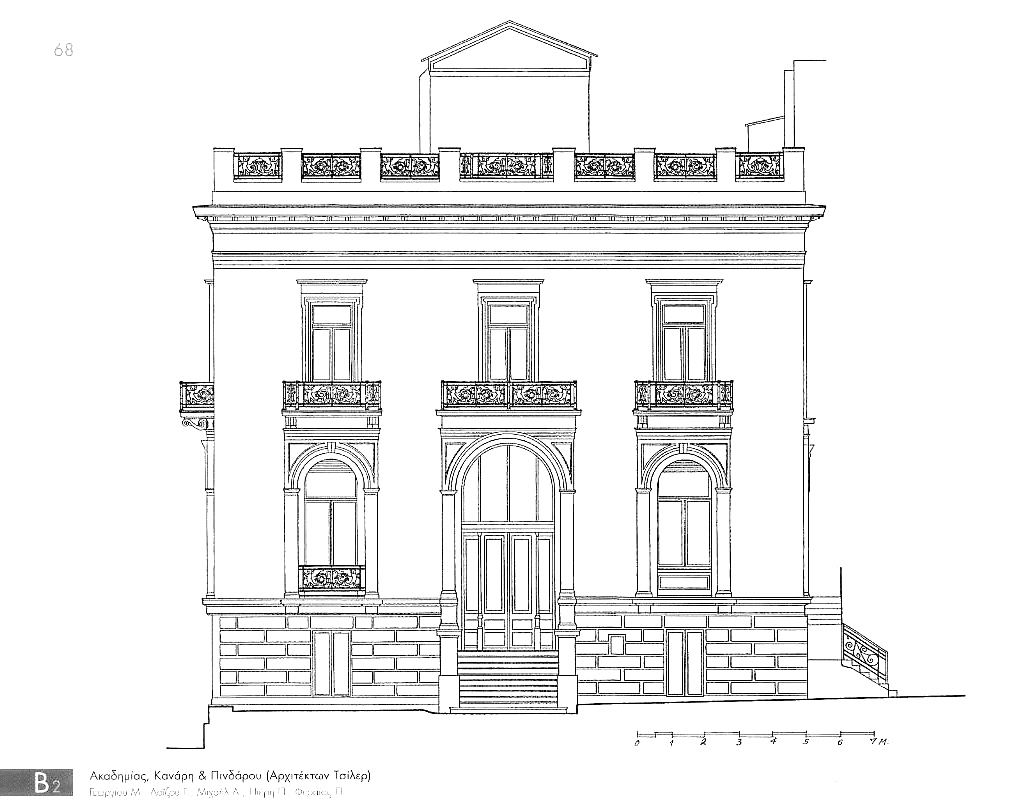 Βάση
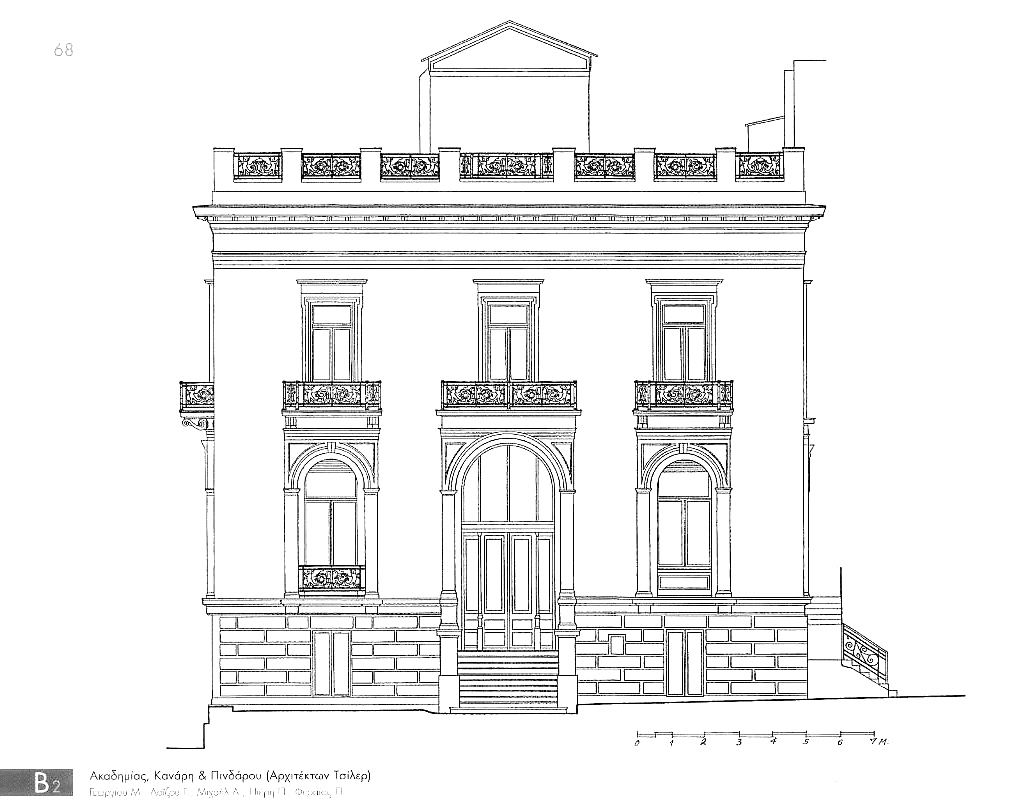 Κορμός
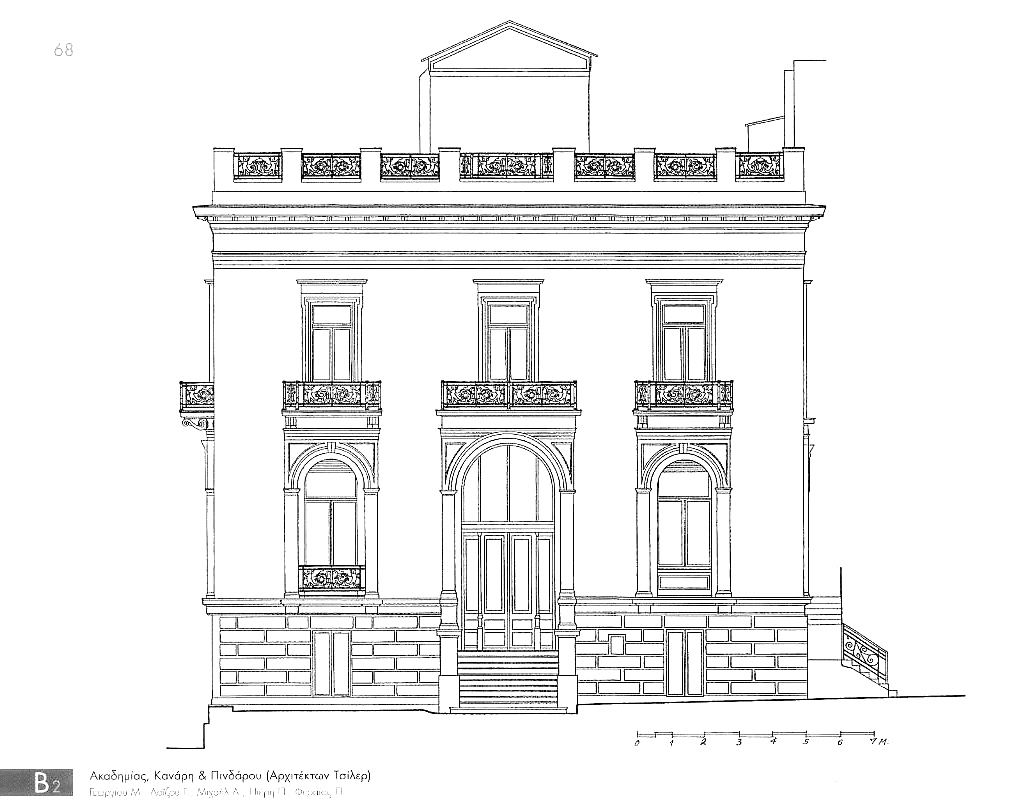 Στέψη
Βασικές αρχές της αρχιτεκτονικής του νεοκλασικισμού



4.

Η κύρια όψη είναι συμμετρική κατά πλάτος, αποτελούμενη συνήθως από ένα κεντρικό τμήμα (που βρίσκεται σε μικρή προεξοχή ως προς τα πλαϊνά του και στέφεται, κατά περίπτωση, από αέτωμα με το οποίο τονίζεται έντονα ο κατακόρυφος άξονας συμμετρίας. Πάνω στον άξονα τοποθετούνται η υπερυψωμένη θύρα εισόδου με τα μαρμάρινα σκαλοπάτια που οδηγούν σε αυτή και ο κεντρικός μαρμάρινος εξώστης.
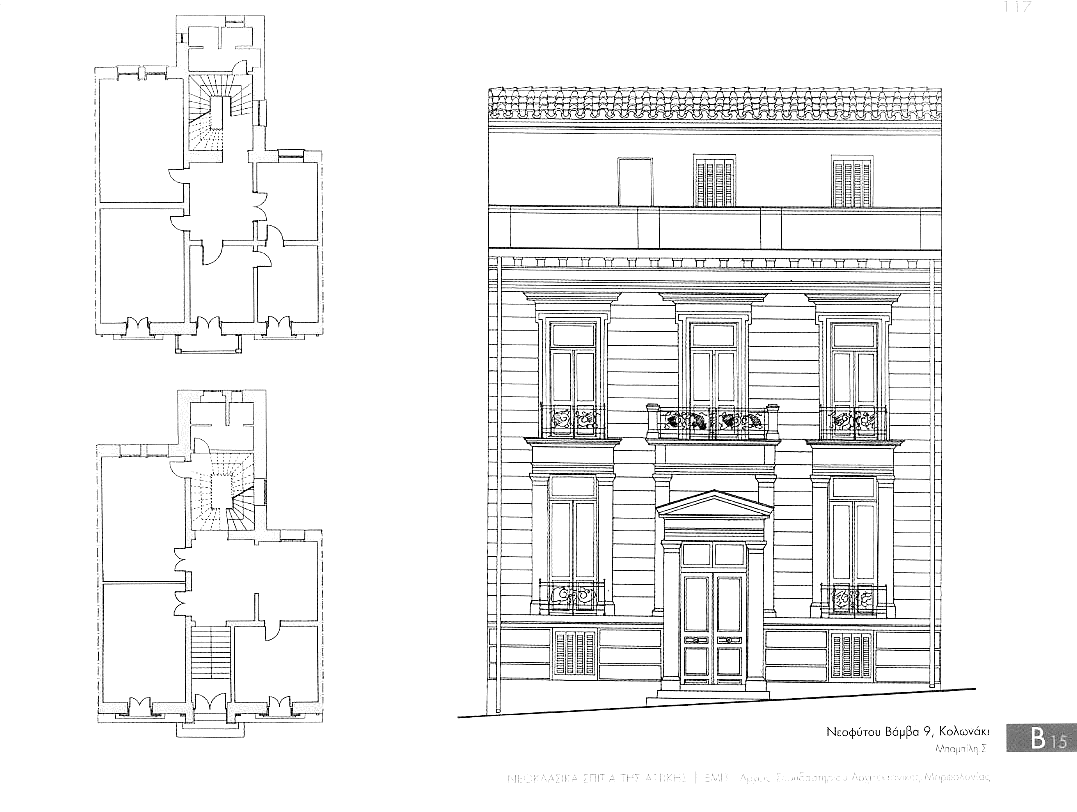 Κεντρικό τμήμα
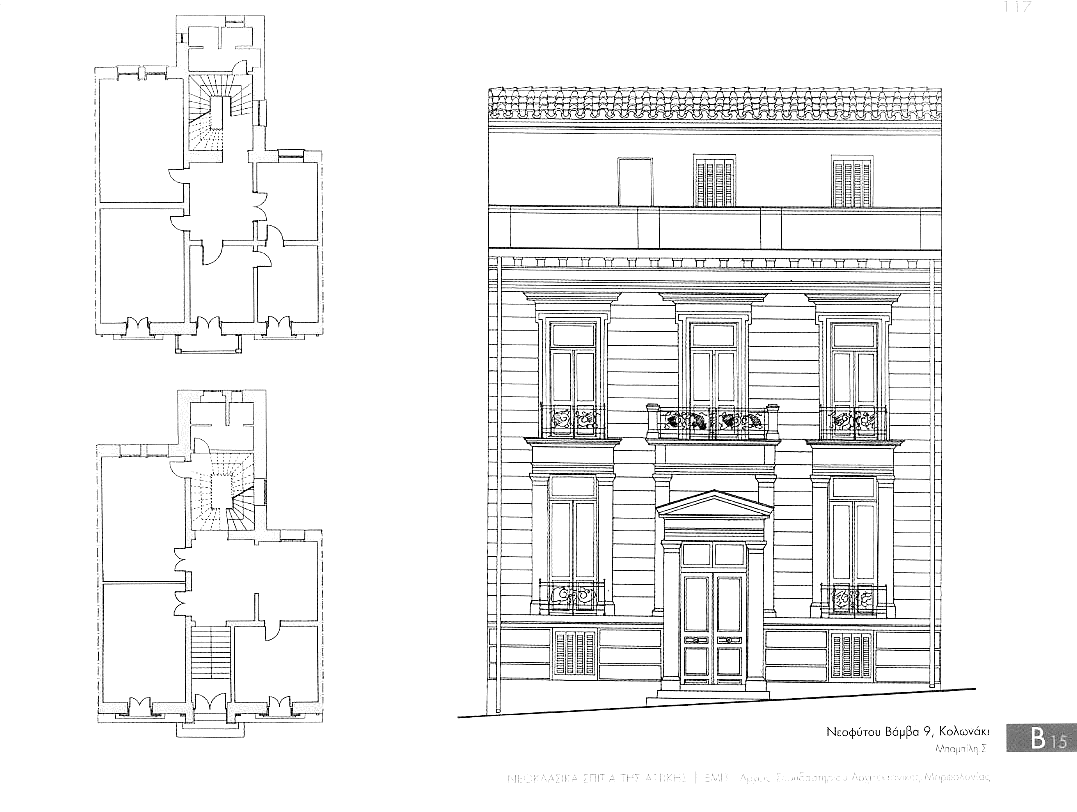 Άξονες συμμετρίας
Βασικές αρχές της αρχιτεκτονικής του νεοκλασικισμού



5.

Η διάταξη των ανοιγμάτων και των εξωστών σε κατακόρυφους άξονες, καθώς και το κεντρικό αέτωμα που στέφει το σύνολο, αναδεικνύουν την κατακόρυφη διεύθυνση ενώ τα επαναλαμβανόμενα παράθυρα που παρατίθενται ρυθμικά, καθώς και άλλα, κατά περίπτωση, στοιχεία του κορμού του κτίσματος όπως τα γείσα της στέγης, οι περιμετρικές ζώνες μικρής προεξοχής που υποδηλώνουν την θέση των πατωμάτων, οι διακοσμητικές ταινίες, συντελούν στον τονισμό της οριζόντιας διεύθυνσης.
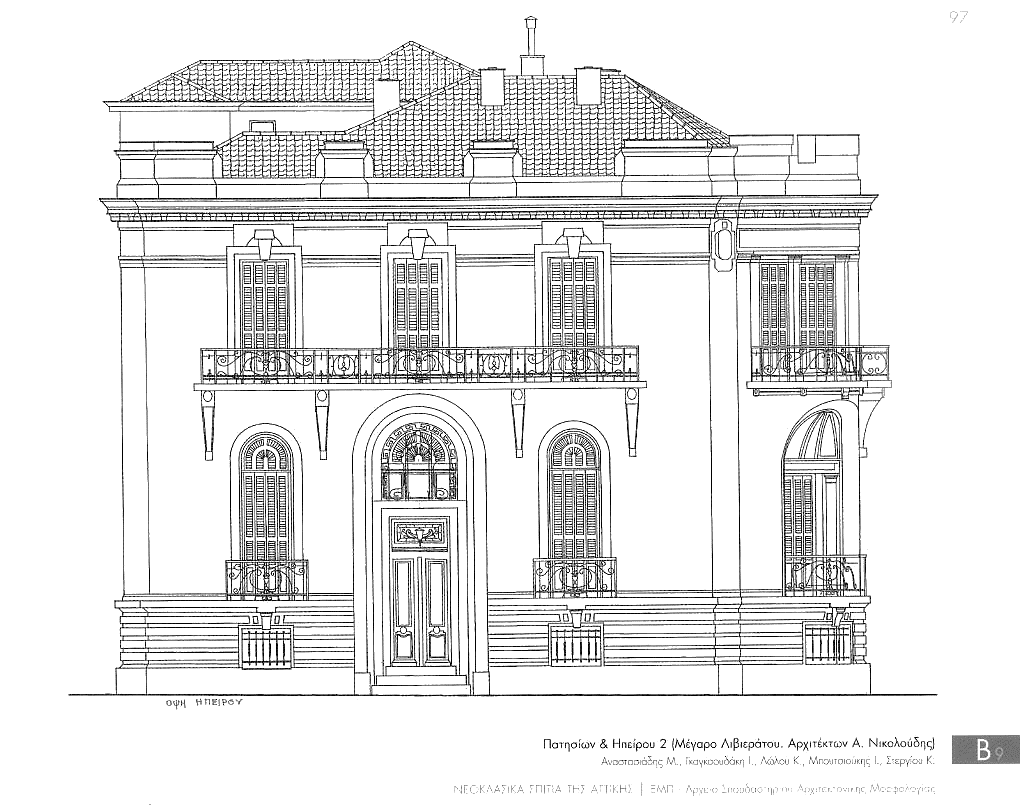 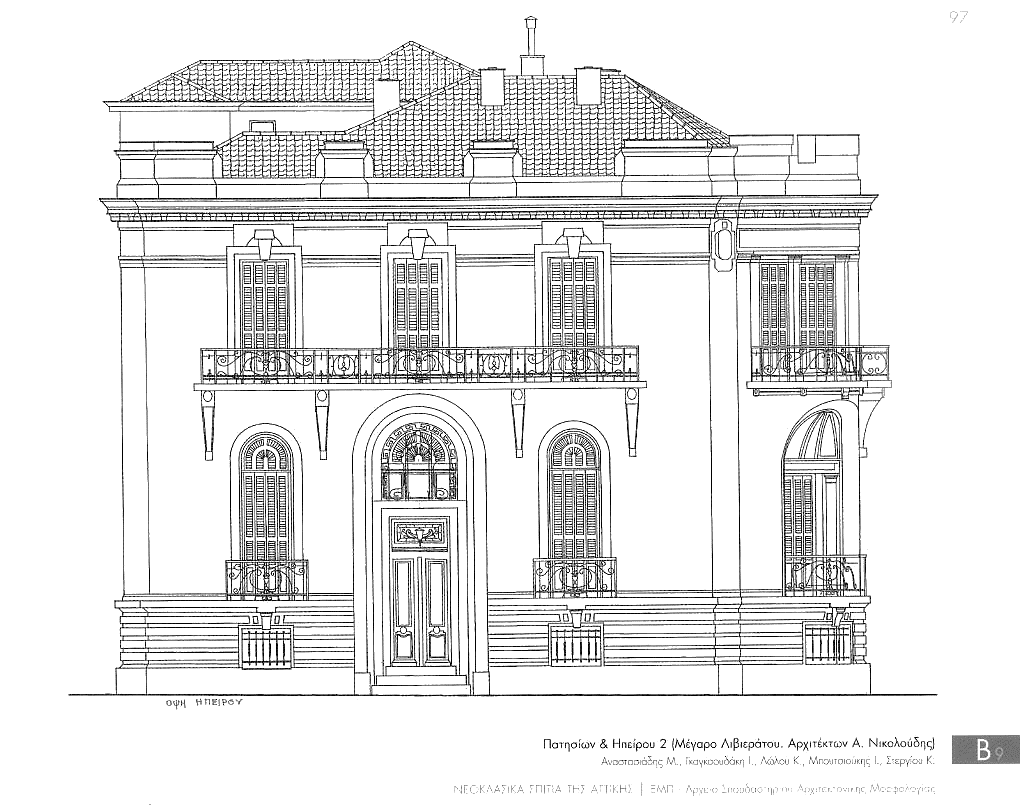 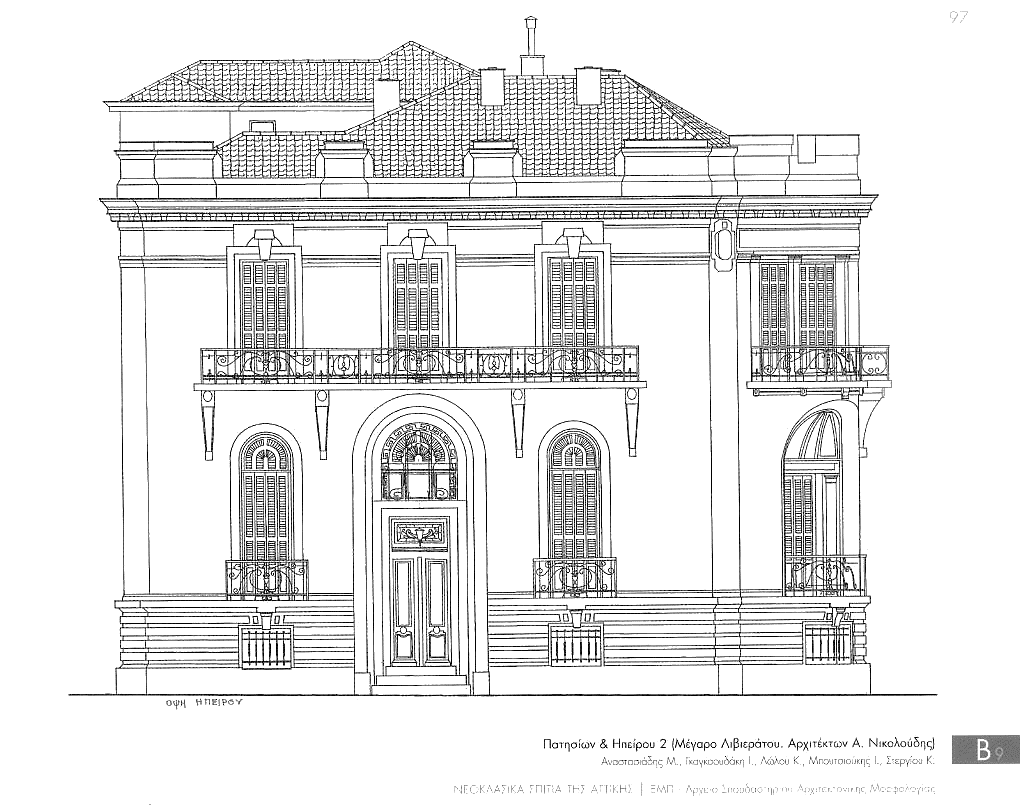 Βασικές αρχές της αρχιτεκτονικής του νεοκλασικισμού



6.

Τριμερής κάτοψη: συμμετρική διάταξη µε κεντρικό προθάλαμο και παράταξη χωρών εκατέρωθεν
•
Τρίµερης οργάνωση της όψης σε αντιστοιχία µε την 
κάτοψη, το κεντρικό μέρος σε ελαφρά προεξοχή
•
Κεντρικό κλιμακοστάσιο: μνημειακή έκφραση
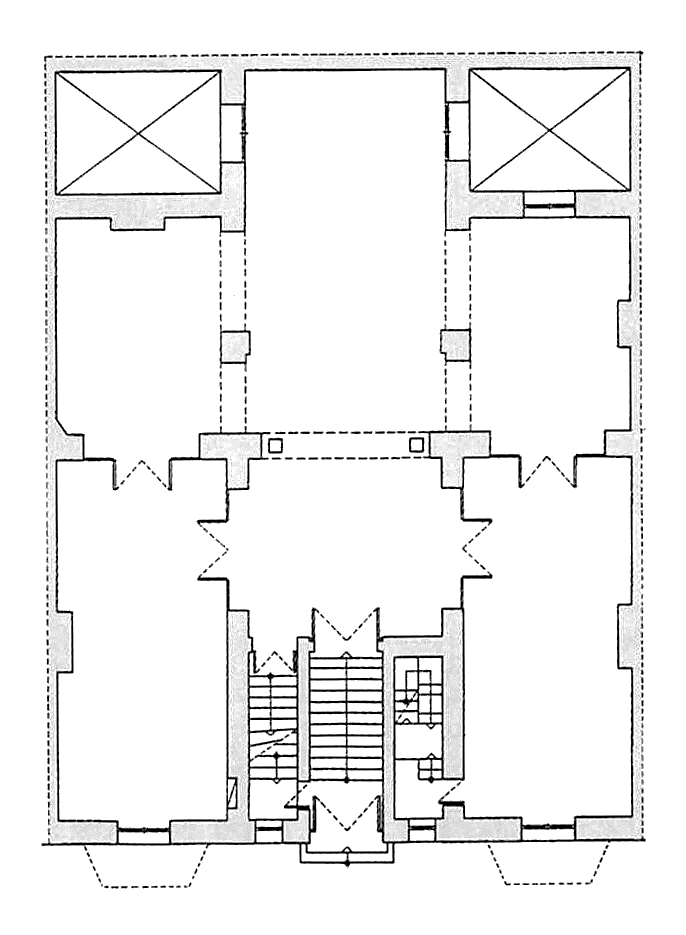 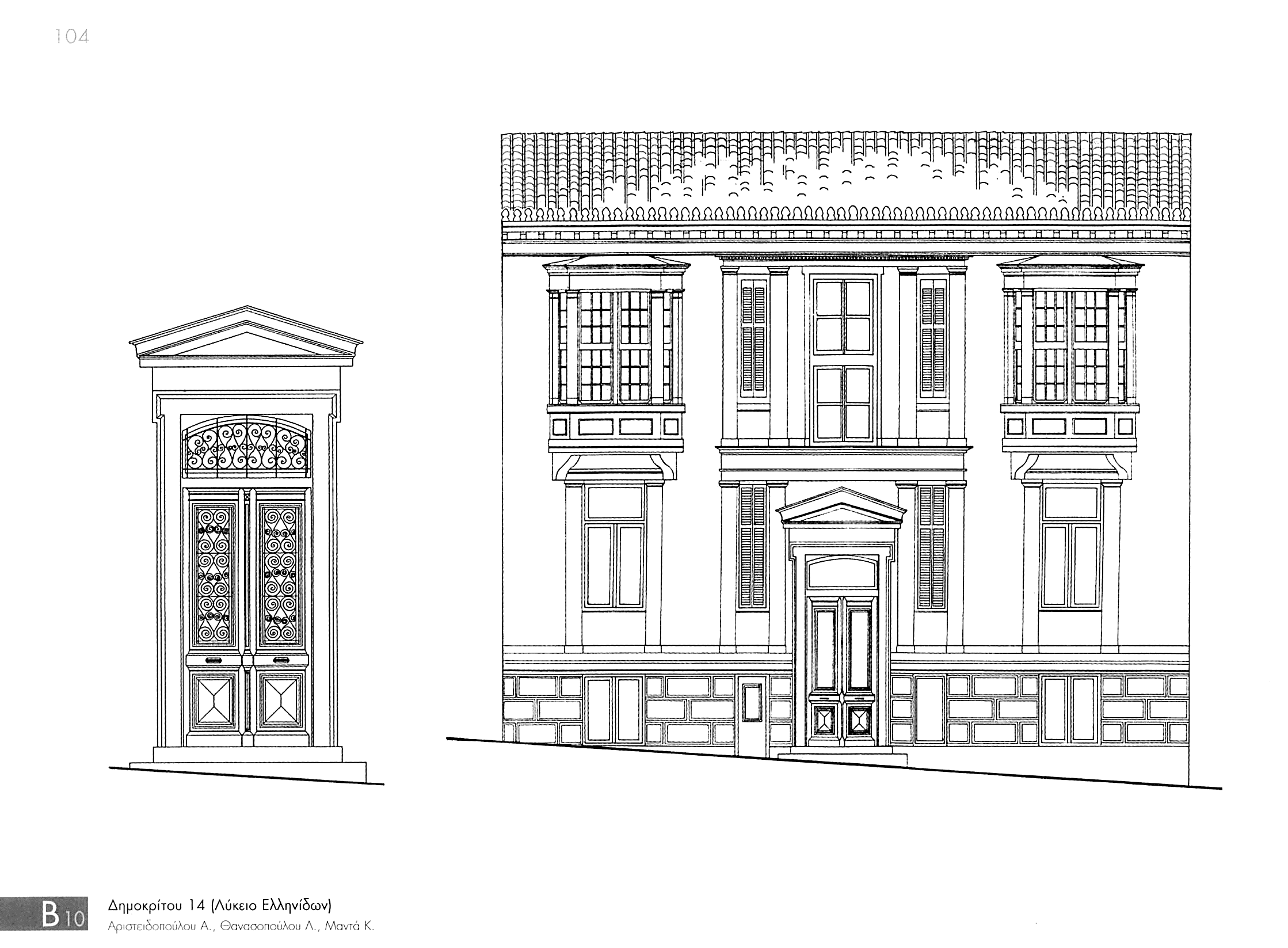 2
3
3
1
3
3
Προθάλαμος
Hall
Χώροι εκατέρωθεν
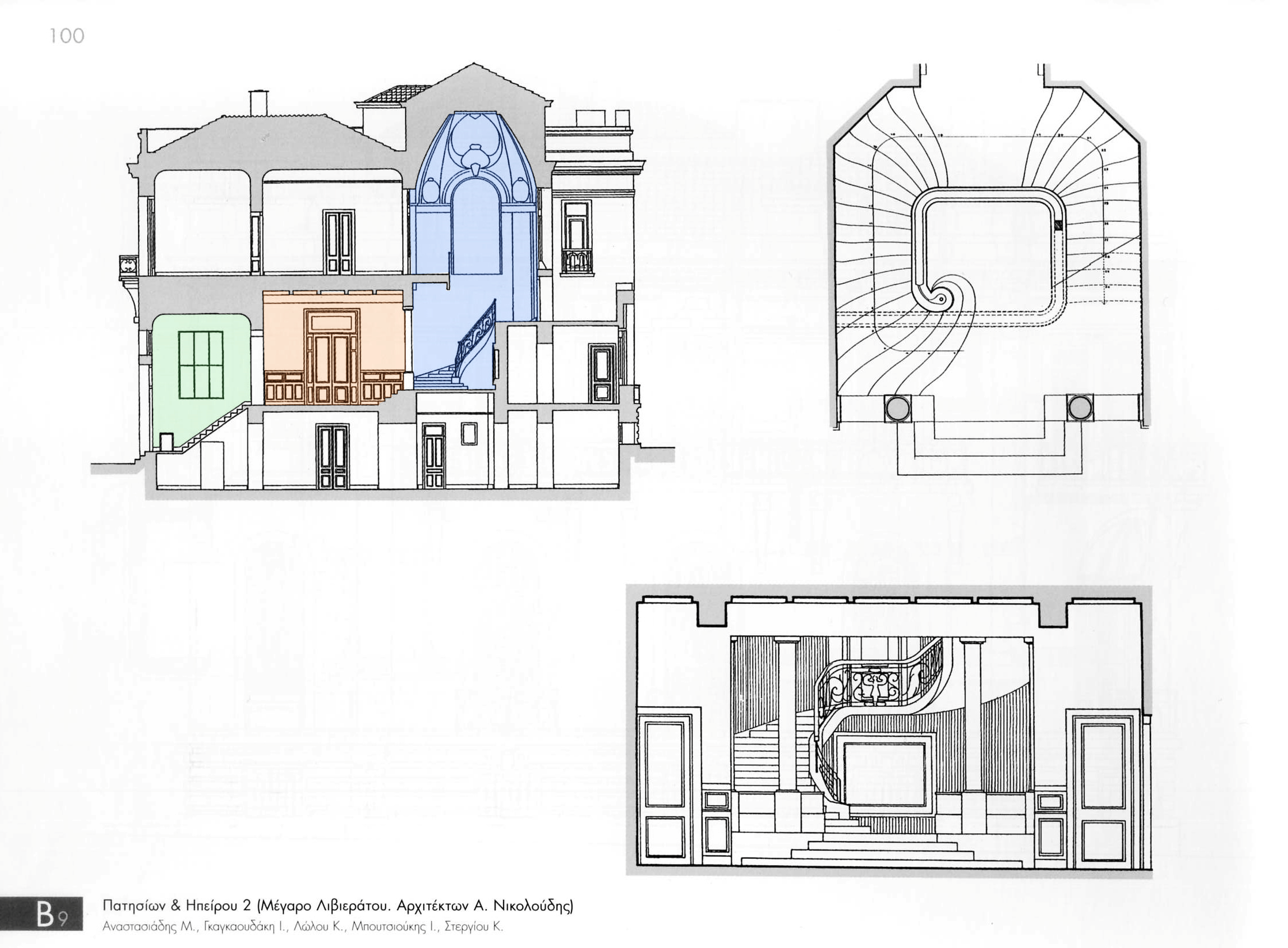 Προθάλαμος
Hall
Κλιμακοστάσιο
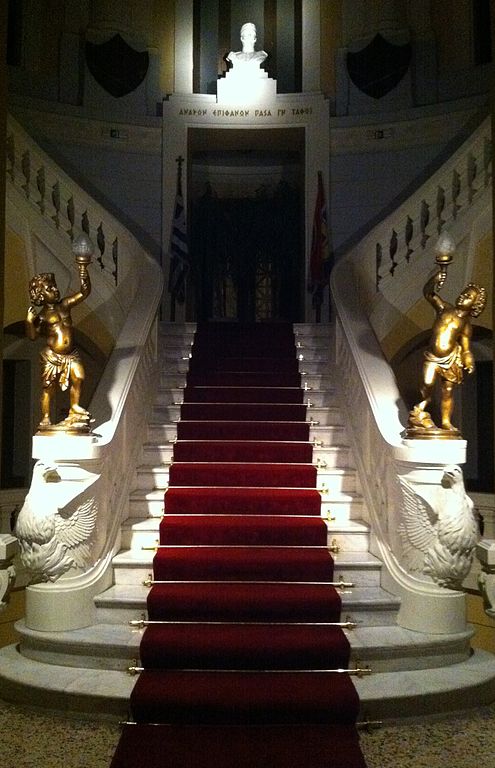 Το όλον και το μέρος


Η συνθετική λογική της μορφολόγησης 
-
Διάρθρωση επιμέρους ενοτήτων µε αυστηρή εσωτερική νομοτέλεια είτε πρόκειται για διακριτούς όγκους είτε για ανεξάρτητες όψεις ή τμήματα όψεων.
-
Κάθε ενότητα παρουσιάζεται αυτοτελής ρυθμολογικά και ενταγμένη μέσα στη γενική σύνθεση
-
Ακόμα και τα επιμέρους δομικά στοιχεία όπως τα ανοίγματα παρουσιάζουν ρυθμολογική αυτοτέλεια είτε μεμονωμένα είτε σε συμπλέγματα
Το όλον και το μέρος


Τα κτίσματα νεοκλασικού ρυθμού ανήκουν στην αισθητική κατηγορία του «πλαστικού», το οποίο χαρακτηρίζει η τάξη, η κανονικότητα και η αφηρημένη γεωμετρικότητα. Όλα τα επιμέρους στοιχεία είναι δεμένα με το σύνολο σαν οργανικά μέλη του. Προορίζονται για την συγκεκριμένη θέση και είναι κατάλληλα διαμορφωμένα γι' αυτήν. Δεν είναι μέρη του συνόλου που μπορεί να μετακινηθούν.

Γενικά η μορφή του κτιρίου είναι «κλειστή», ολοκληρωμένη και παγιωμένη. Δεν μπορεί να δεχτεί προσθήκες χωρίς επιπτώσεις στην γενική σύνθεση.
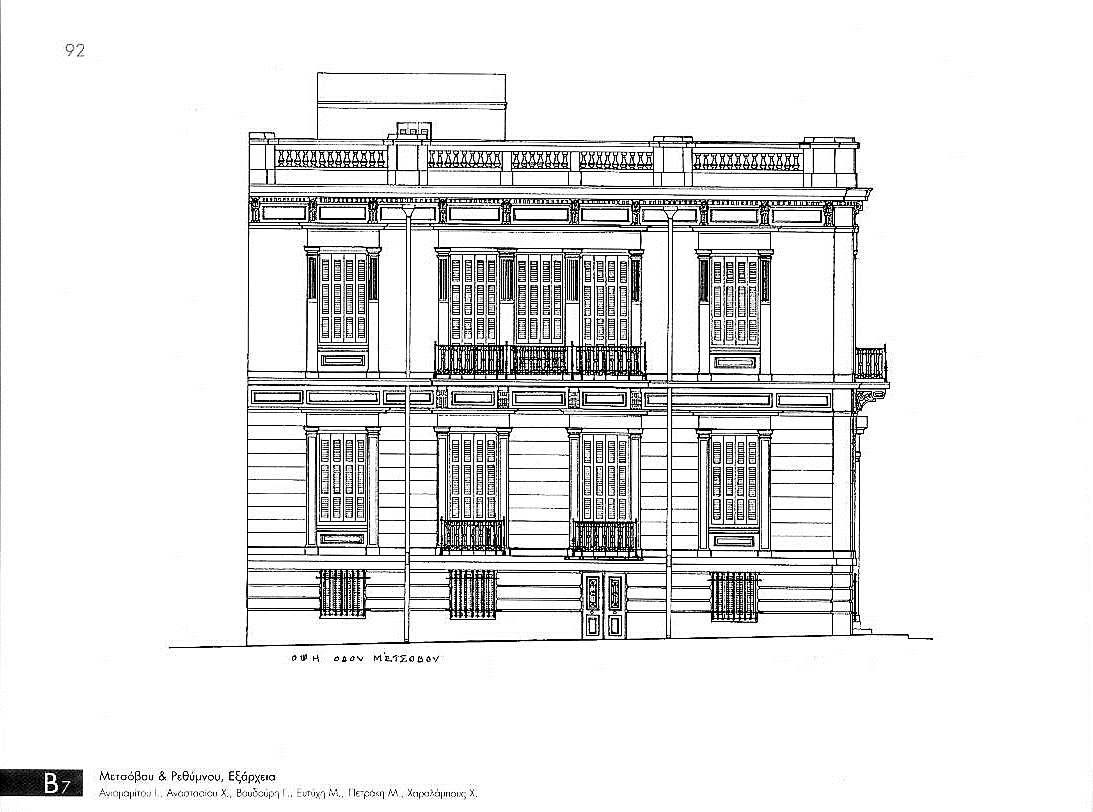 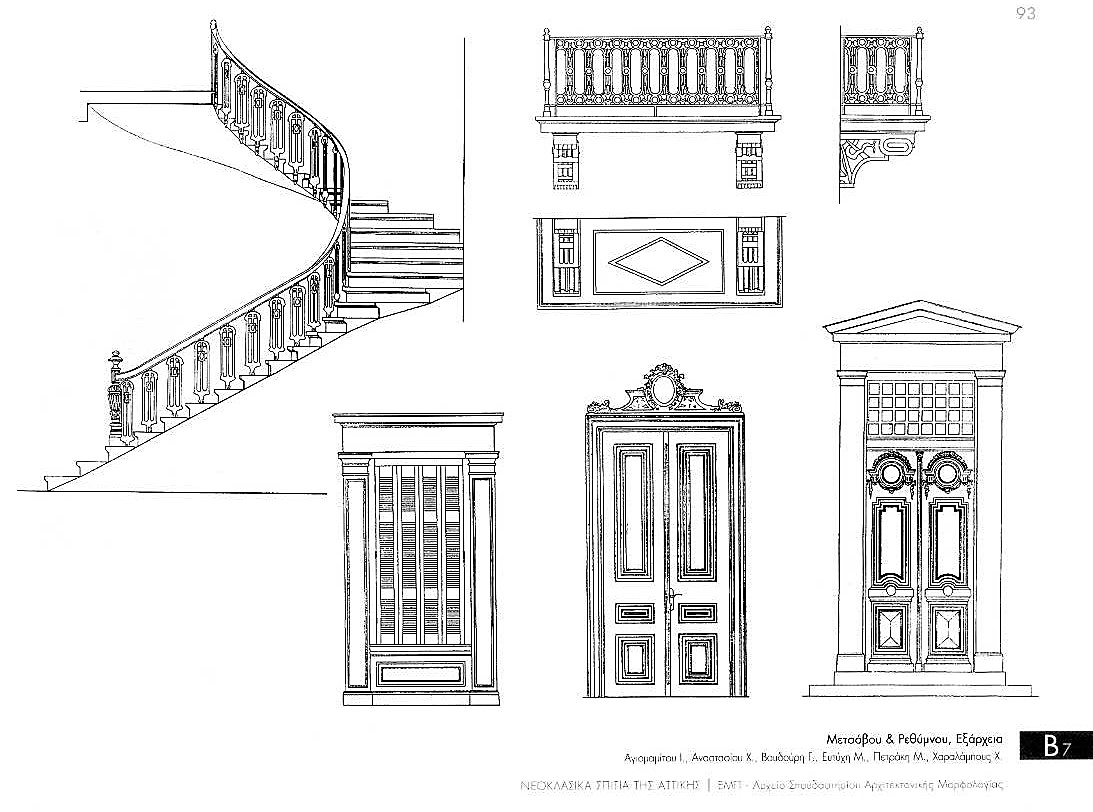 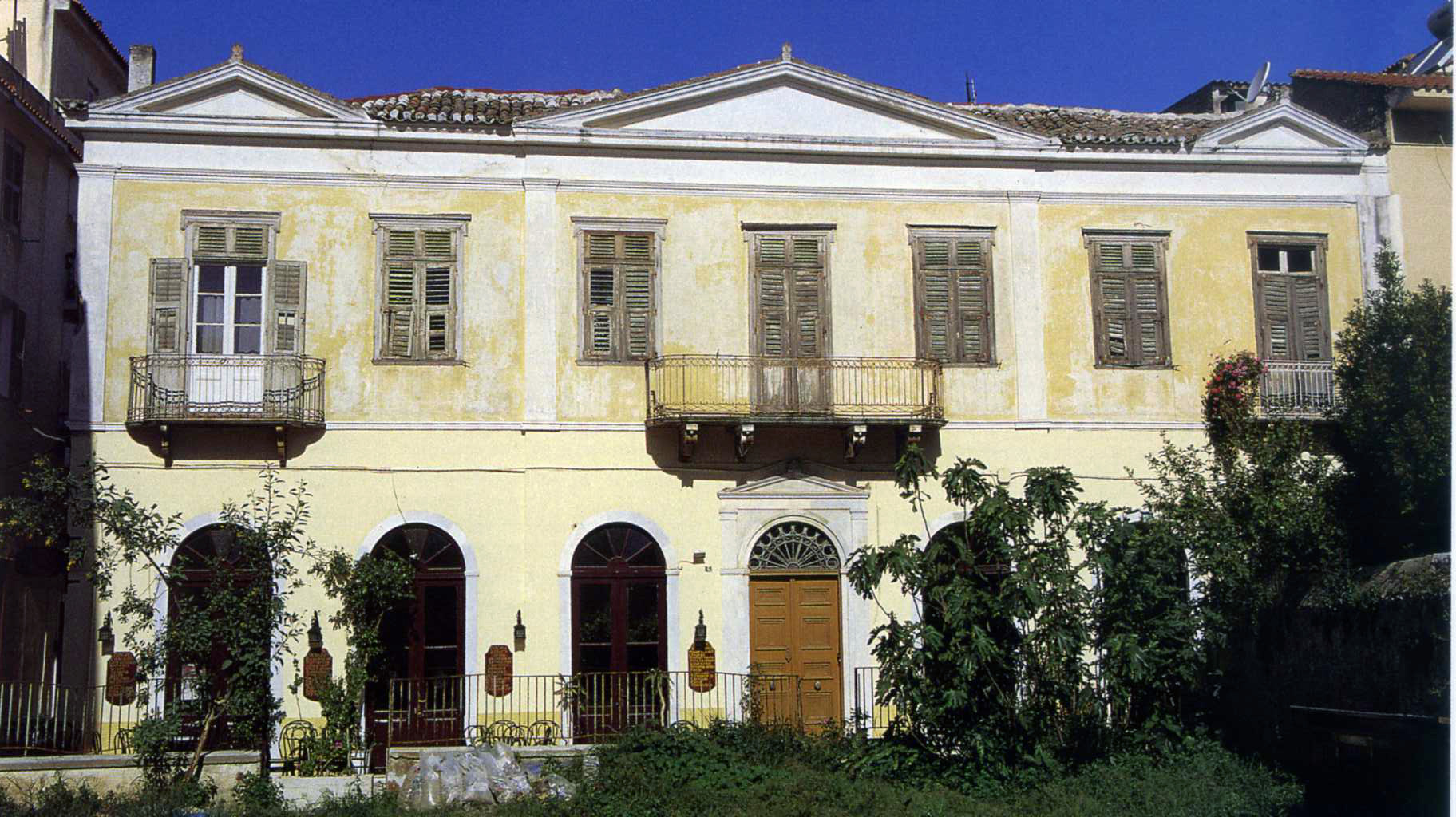 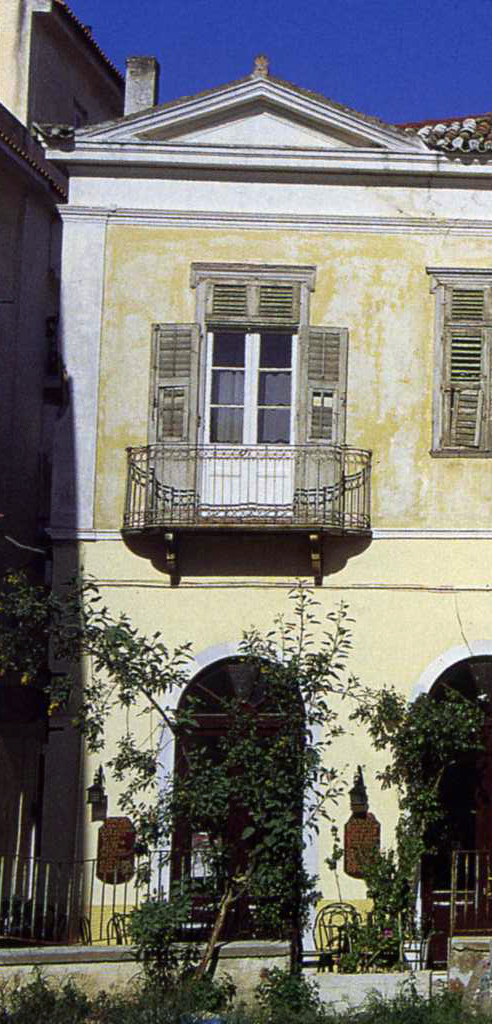 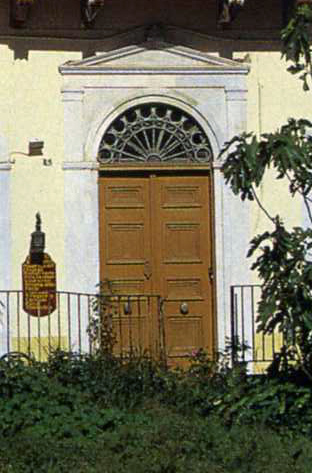 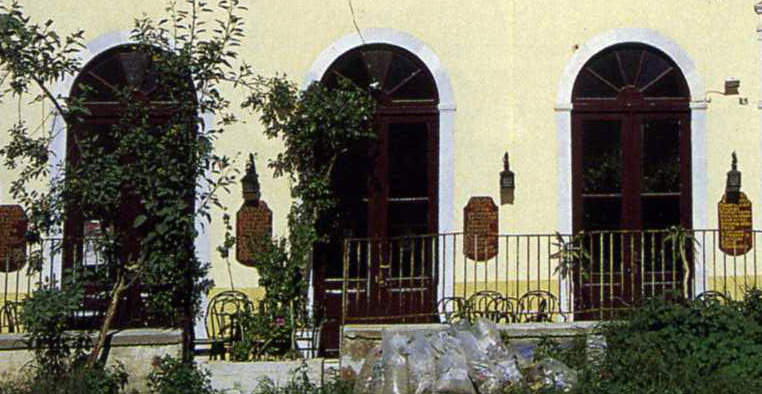 Δάπεδα, τοίχοι και οροφές
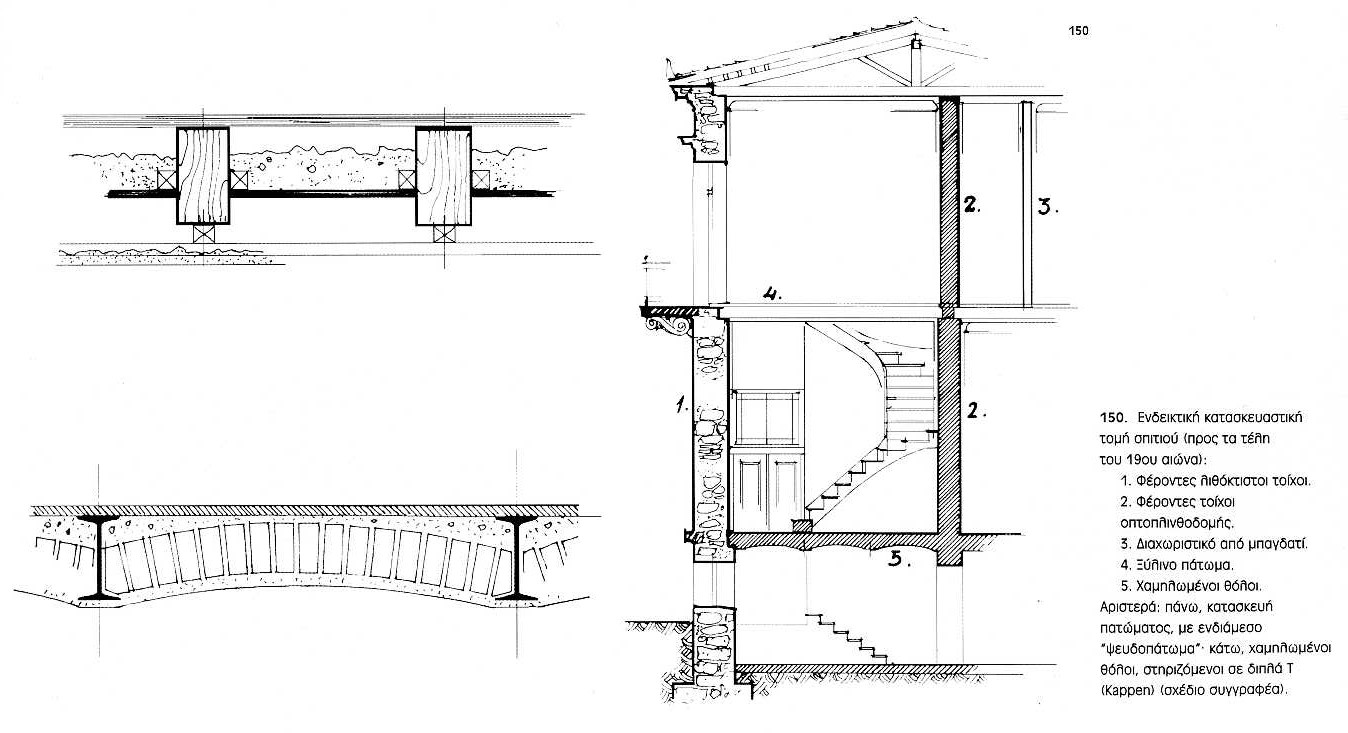 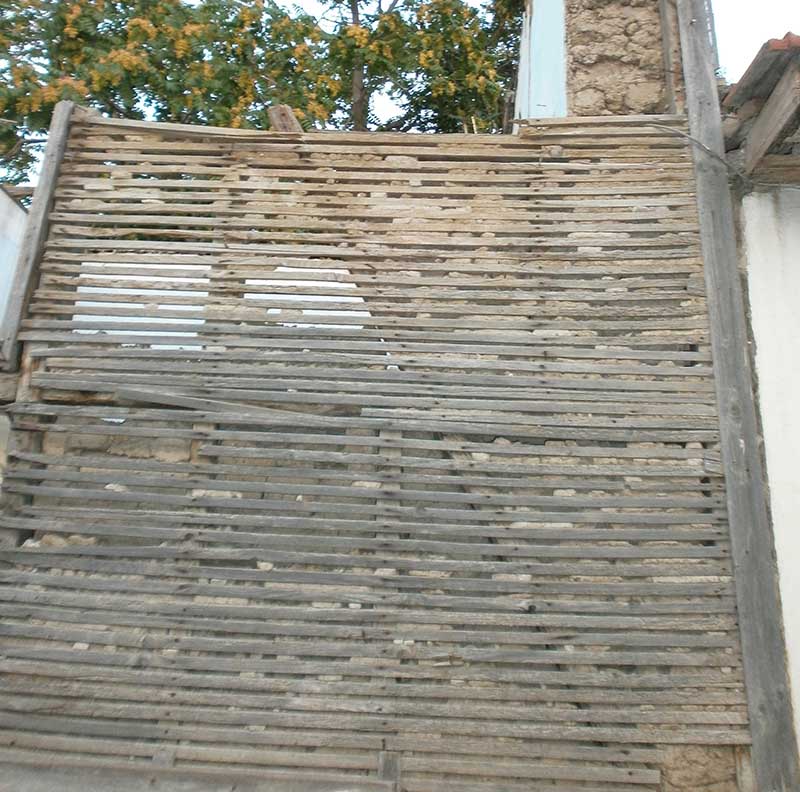 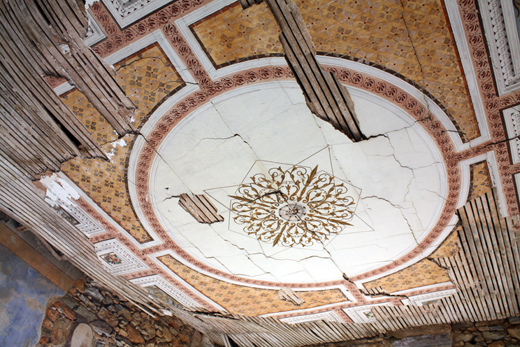 Σαν γενικό κανόνα, τόσο τα δάπεδα όσο και οι τοίχοι και οι οροφές ακολουθούν την λογική της εσωτερικής συνθετικής αυτοτέλειας. Οργανώνουν την κάτοψη σε μια διακοσμητική σύνθεση ακολουθώντας τον κανόνα της διαμερισματοποίησης και της συμμετρικής ανάπτυξης.

Στις κατακόρυφες επιφάνειες είναι ευδιάκριτη η κλιμάκωση καθ’ ύψος κατά την γενική αρχή του ‘βάση – κορμός – στέψη’.
Οι οριζόντιες επιφάνειες αναπτύσσονται από την περίμετρο προς το κέντρο, με περίτεχνες φρίζες (μπορντούρες) που οδηγούν σε εντυπωσιακές συνθέσεις (π.χ. ρόδακες με ανθέμια) στο κέντρο της σύνθεσης.

Στον πρώιμο νεοκλασικισμό ακολουθείται η λογική της έντονης διακοσμητικής διάθεσης (συχνά με παραστάσεις), ενώ στον ύστερο νεοκλασικισμό συναντάμε πιο διακριτικά, αλλά ωστόσο εξαιρετικά περίτεχνα σχέδια.
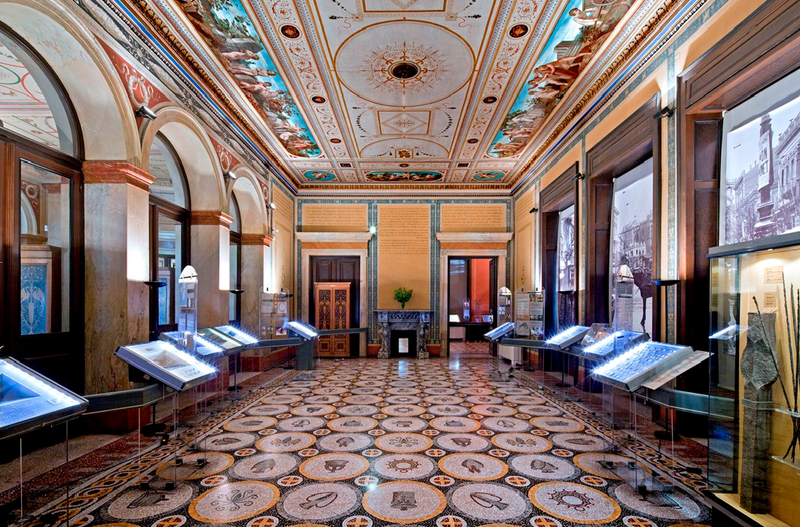 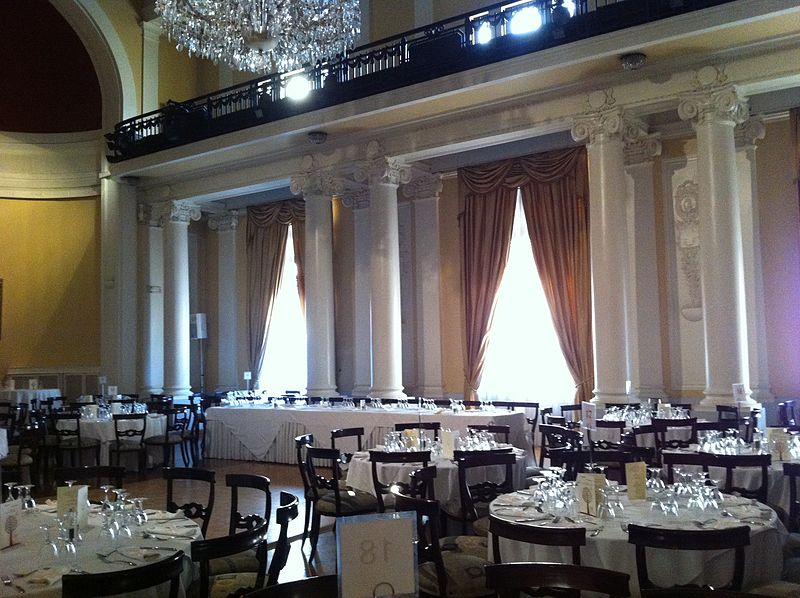 Στον πρώιμο κλασικισμό (Οθωνική περίοδος) οι οροφές και οι τοίχοι γίνονται κατά κύριο λόγο με ζωγραφικές συνθέσεις. Στον ύστερο νεοκλασικισμό εμφανίζεται πιο ευδιάκριτα ο ανάγλυφος διάκοσμος (και οριακά απουσιάζουν οι ζωγραφικές συνθέσεις). Στην εκλαϊκευμένη εκδοχή του νεοκλασικισμού ο διάκοσμος είναι εξαιρετικά απλός ή ακόμα και απουσιάζει παντελώς.
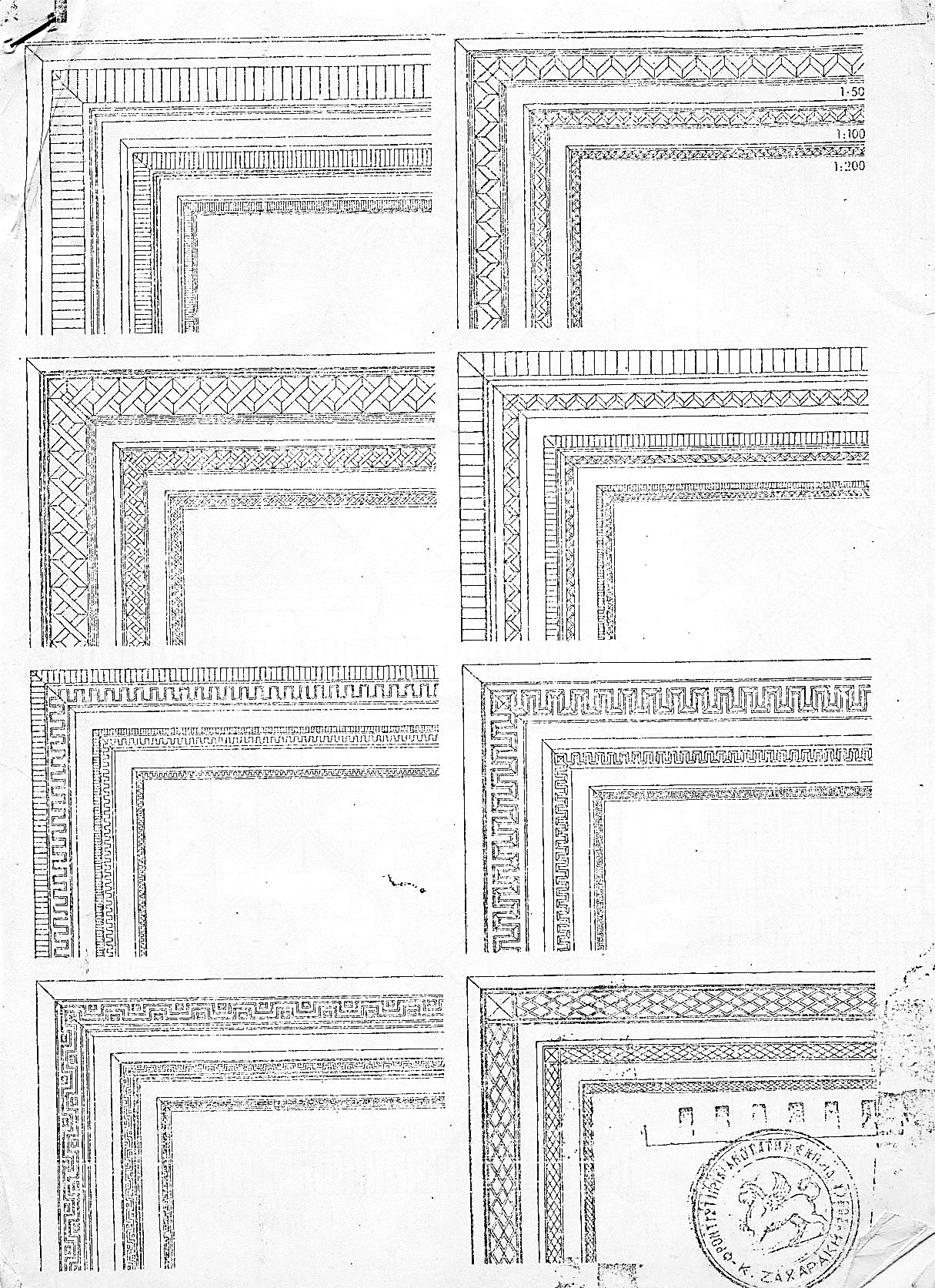 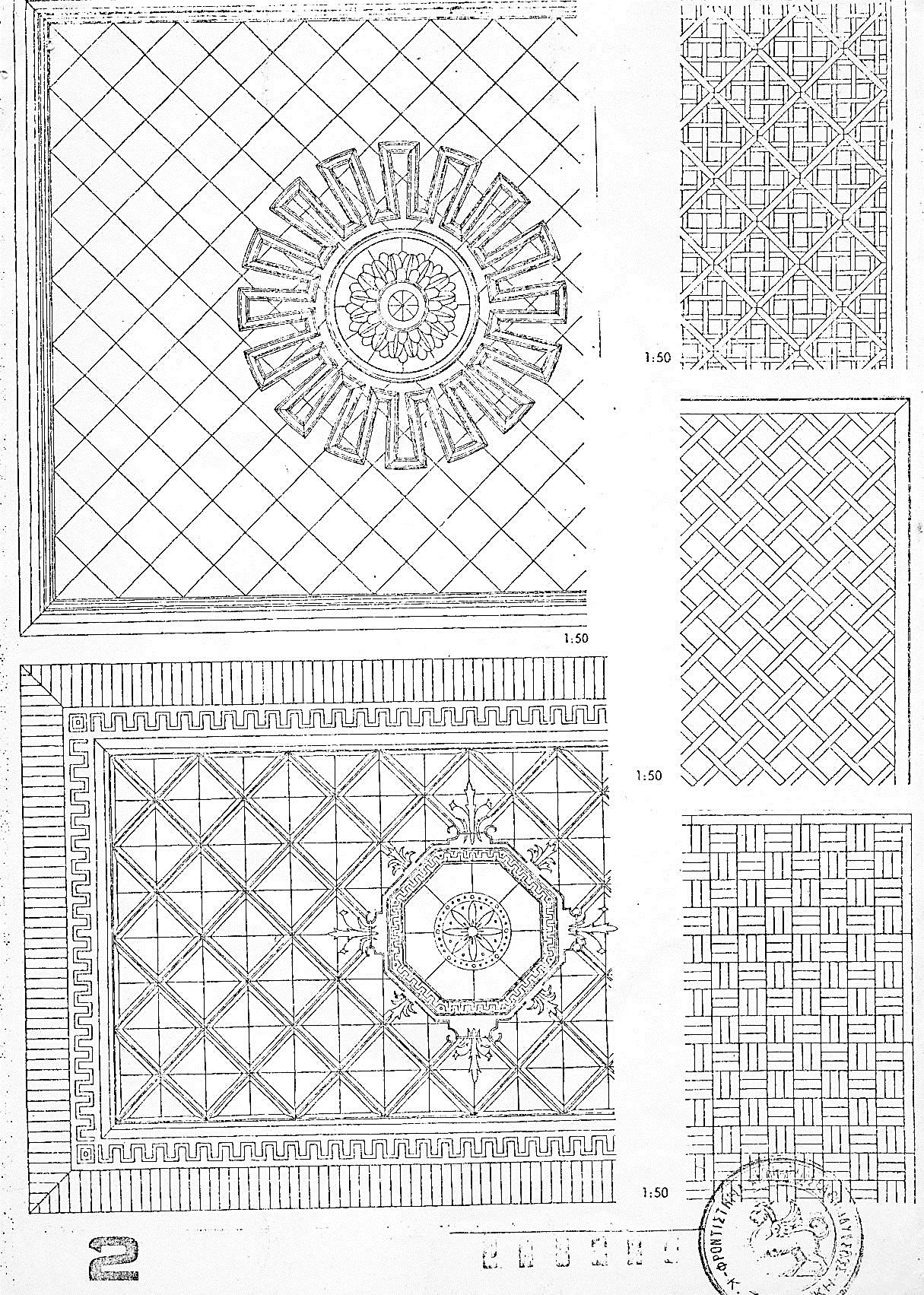 Λεπτομέρειες από διακοσμητικές μπορντούρες (φρίζες) και σχέδια οροφών.

Προσέχουμε την οριοθέτηση του σχεδίου και την ανάπτυξη προς το κέντρο όπου βρίσκεται η κορύφωση του σχεδίου.

Τα σχέδια μπορούν να είναι ζωγραφιστά ή ακόμα και ξυλόγλυπτα (ανάγλυφα).
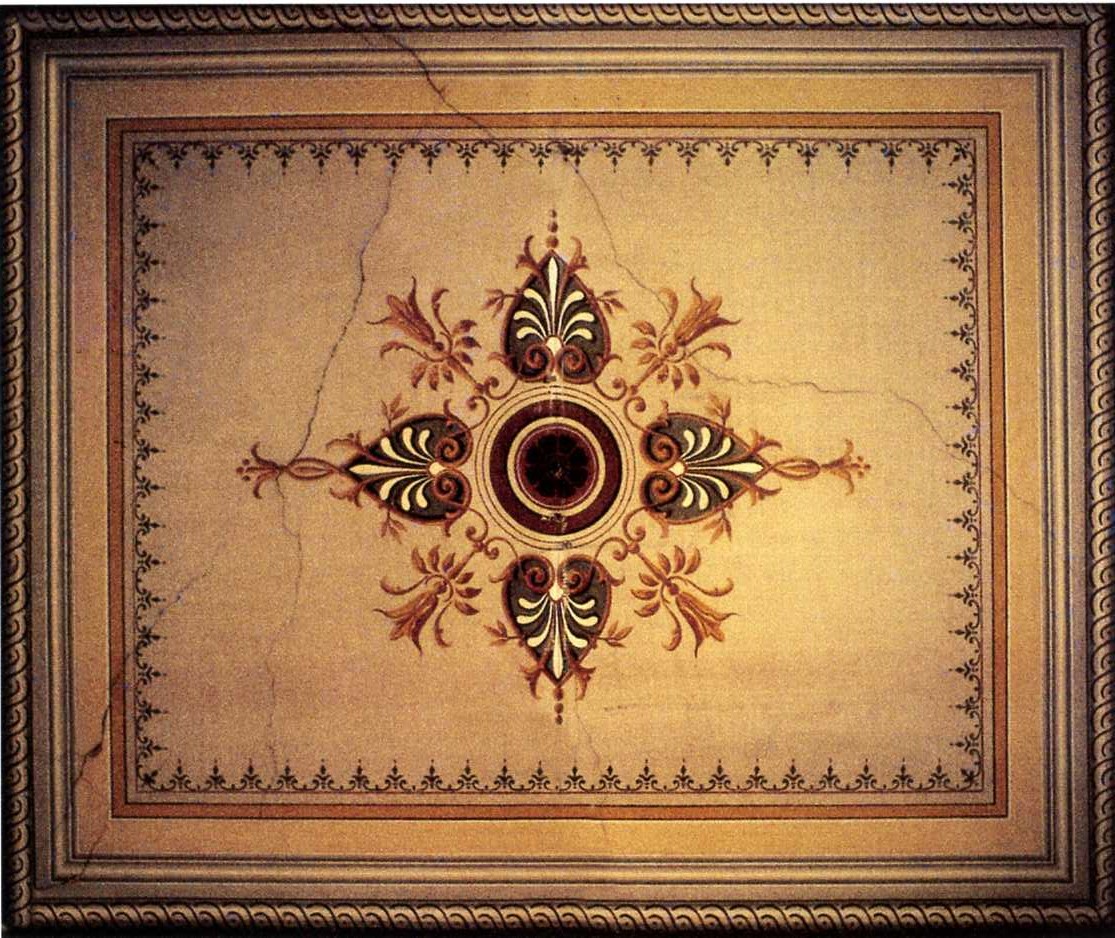 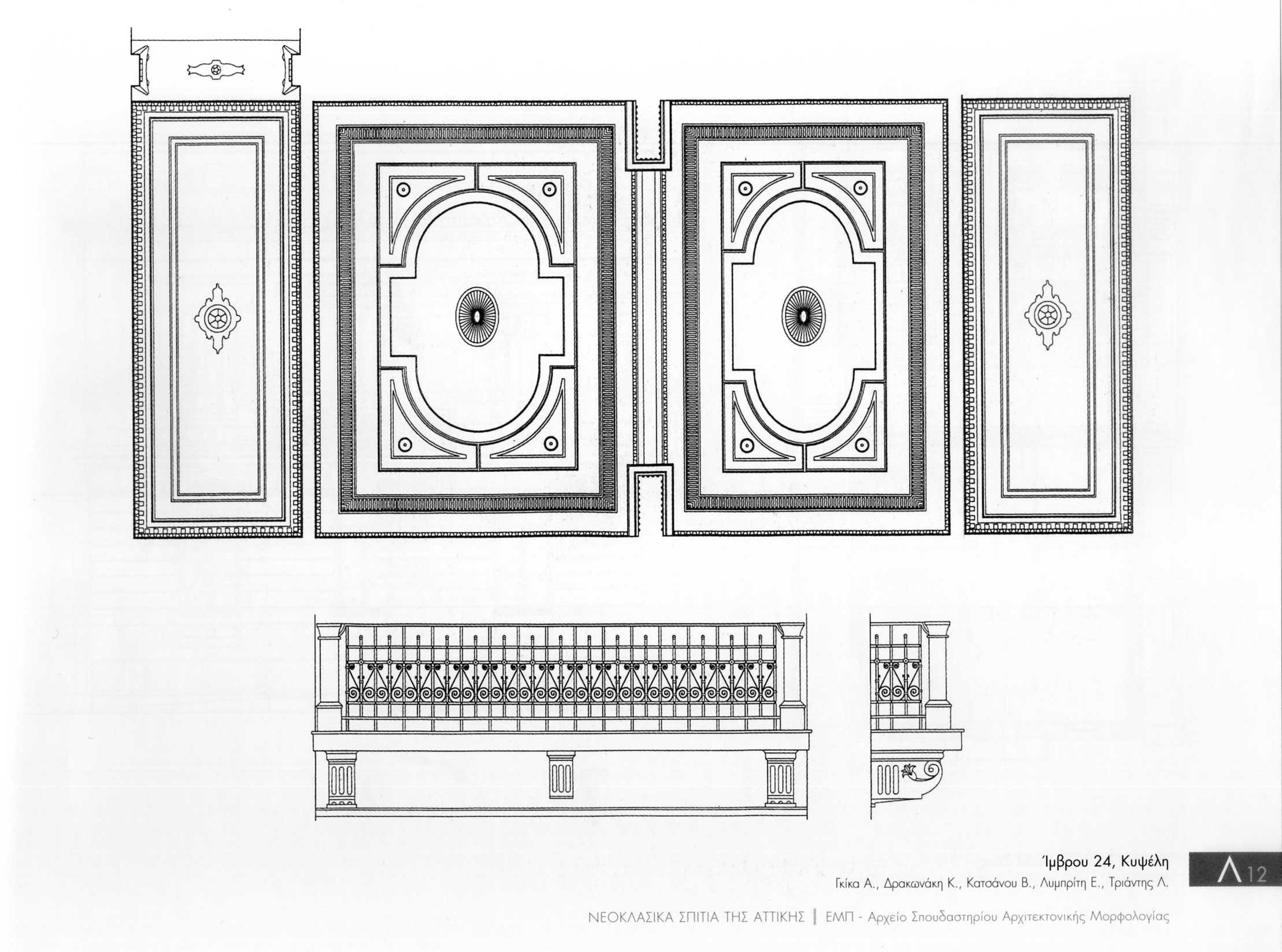 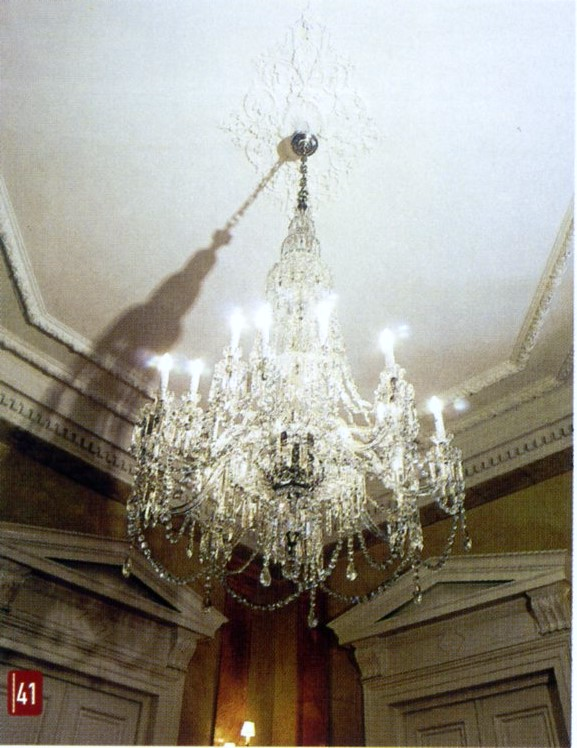 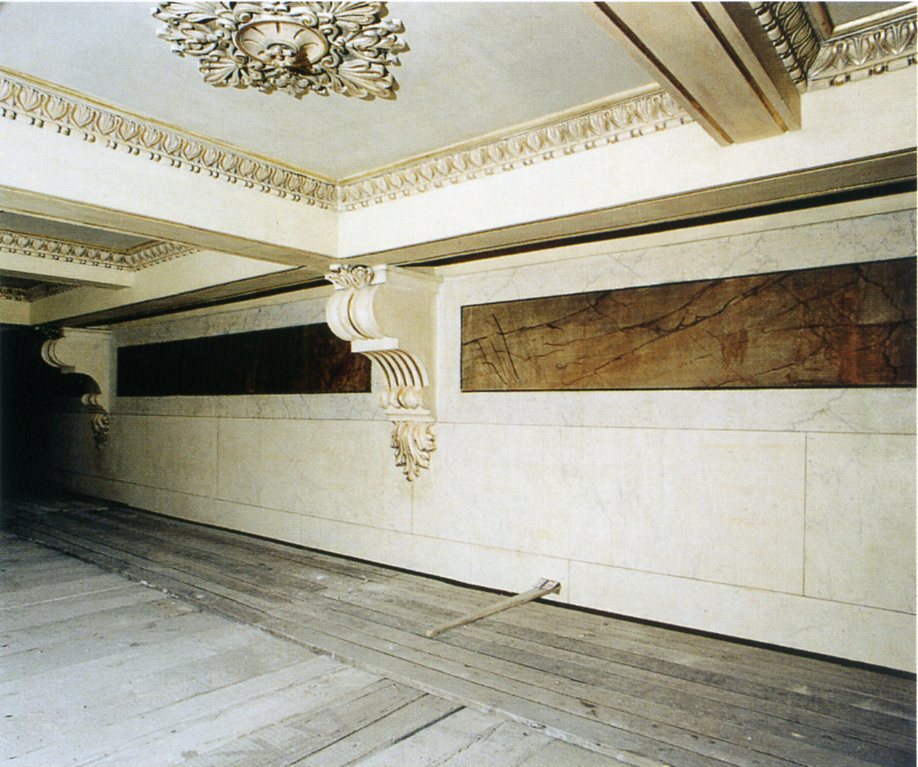 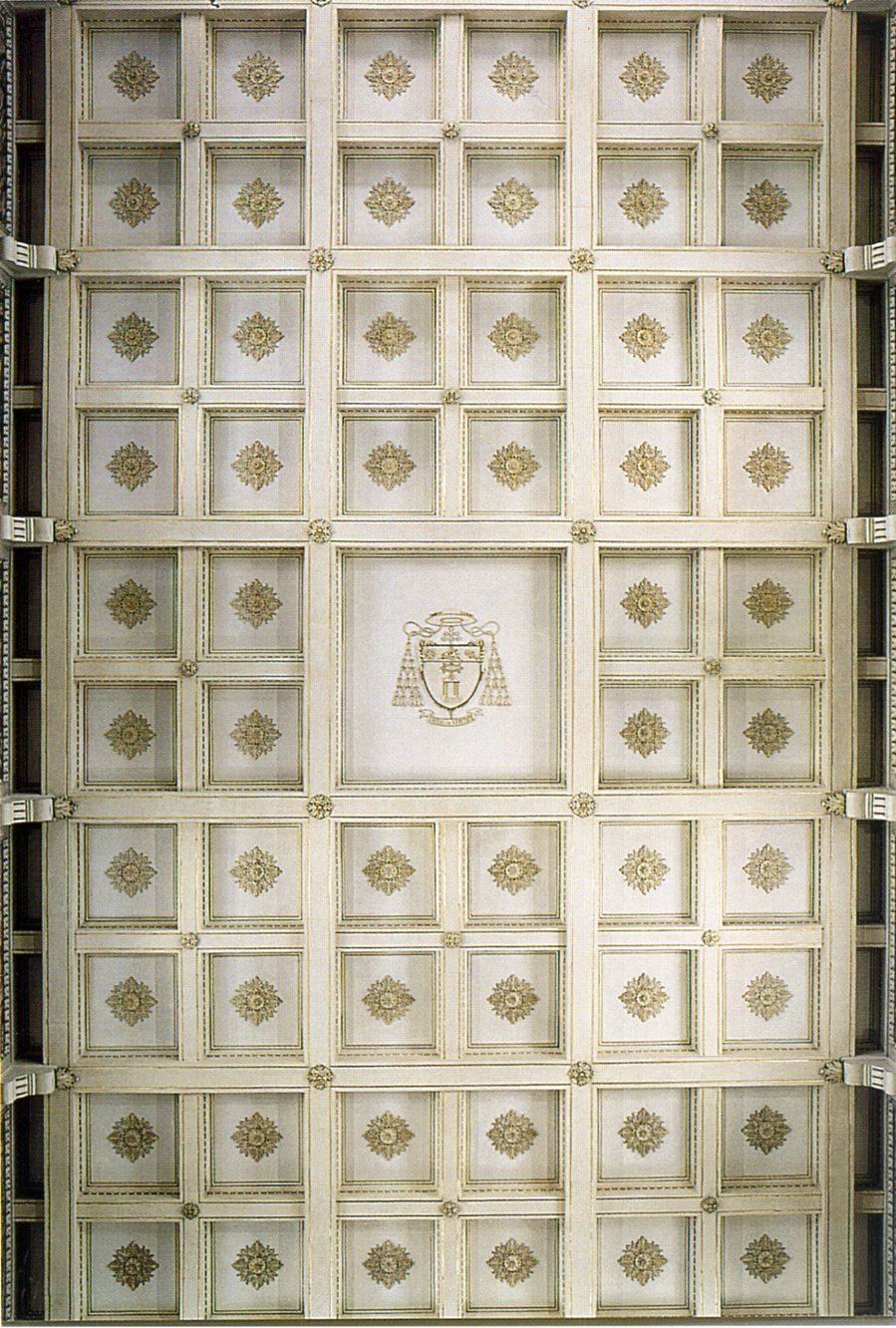 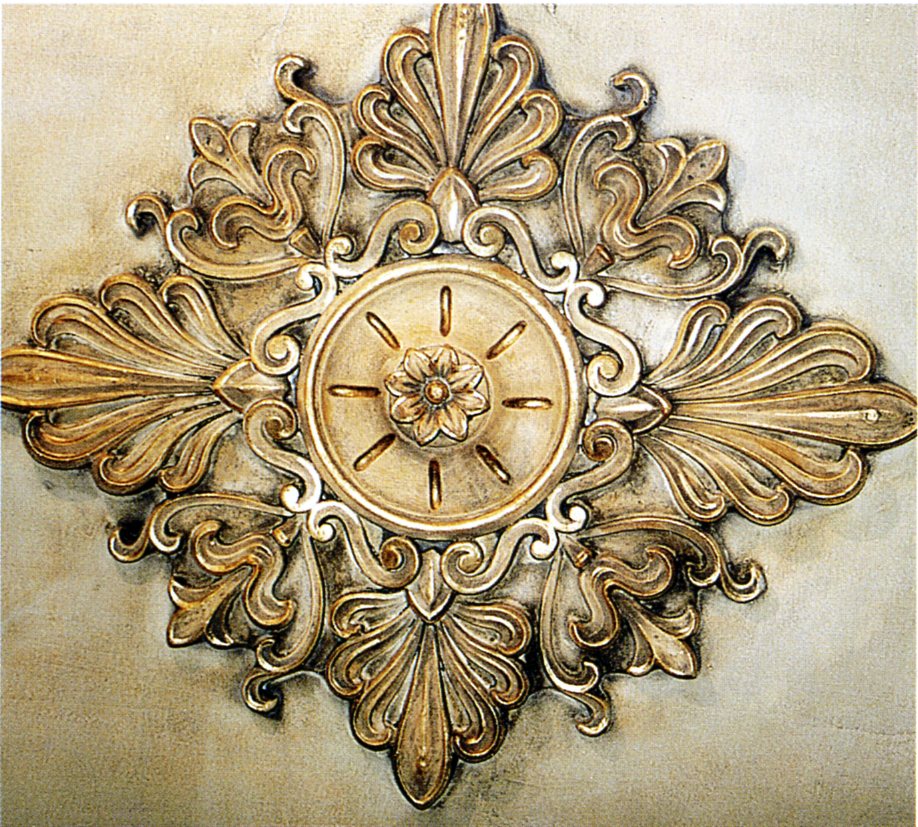 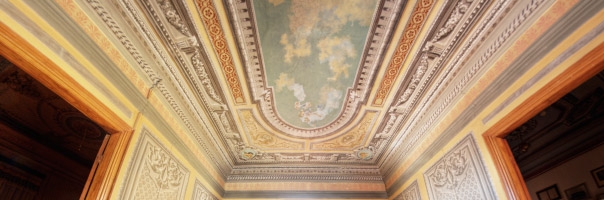 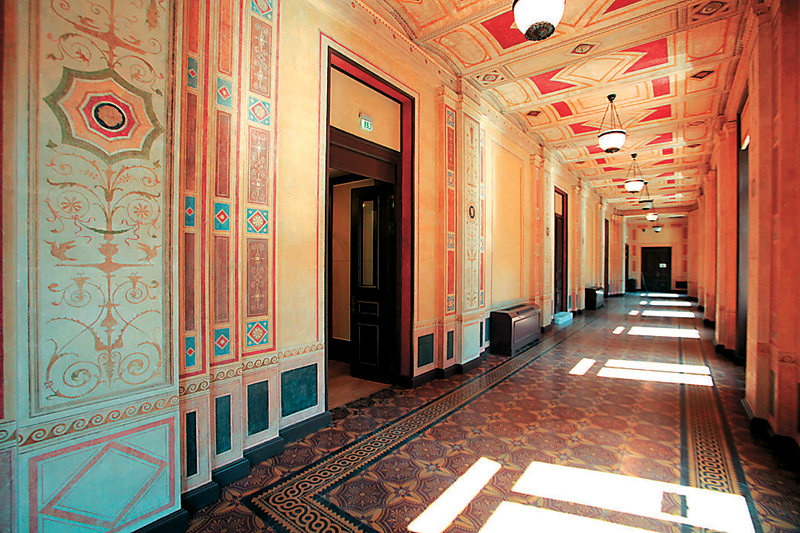 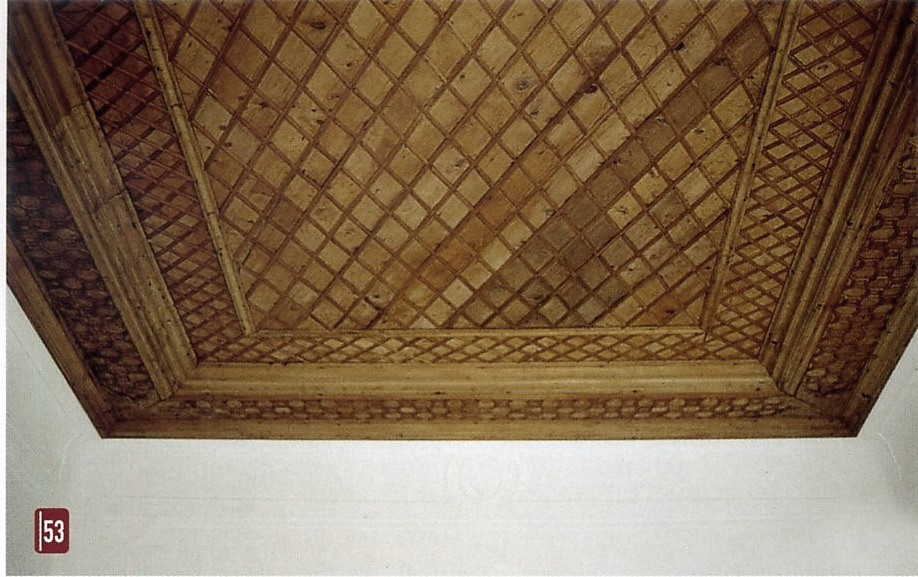 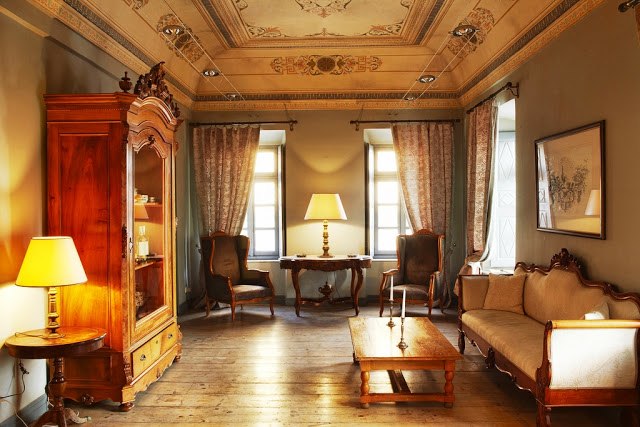 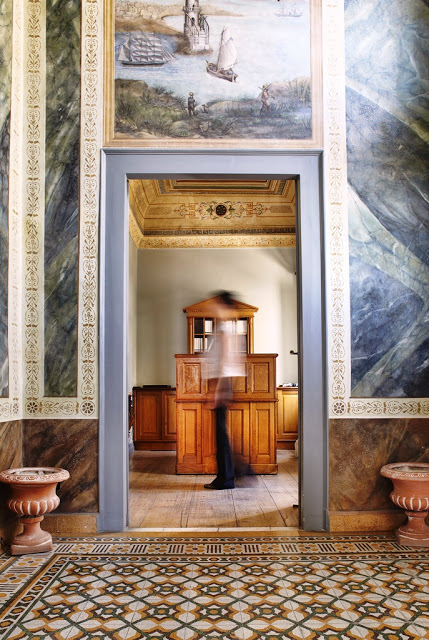 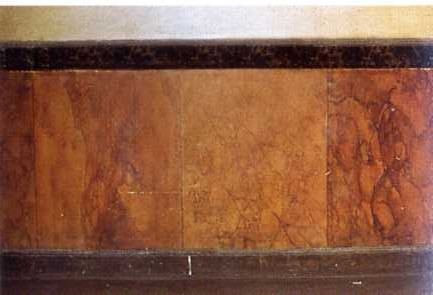 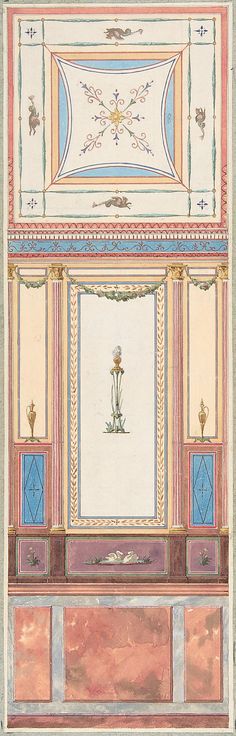 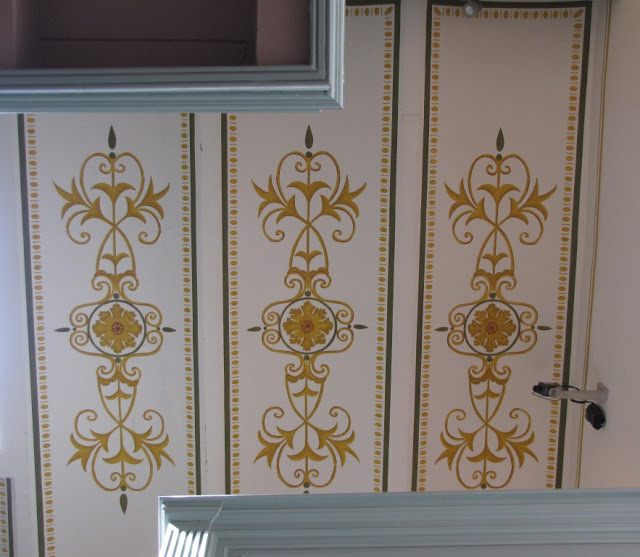 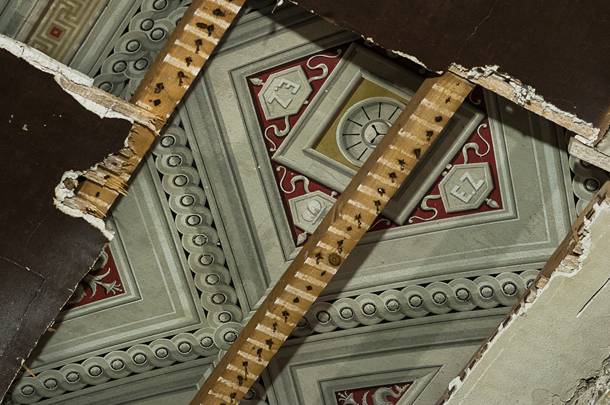 Τα δάπεδα γίνονται είτε με λίθινες επιφάνειες (μάρμαρο, μωσαϊκό, ή/και με τσιμεντένια πλακίδια), είτε με ξύλινες επιφάνειες (περίτεχνα παρκέ στα αρχοντικά και απλό σανίδωμα στην λαϊκή εκδοχή).
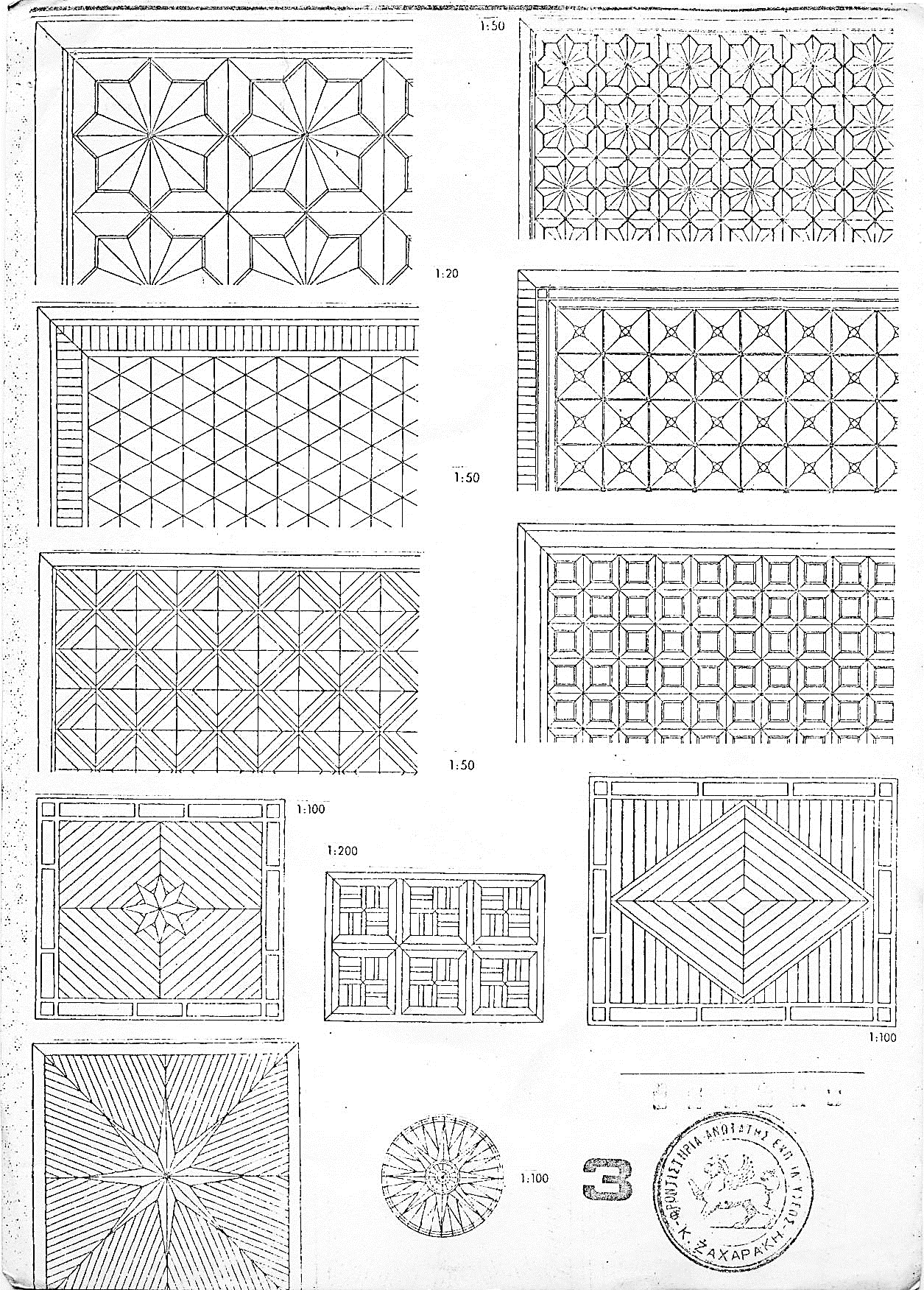 Λεπτομέρειες ξύλινων δαπέδων
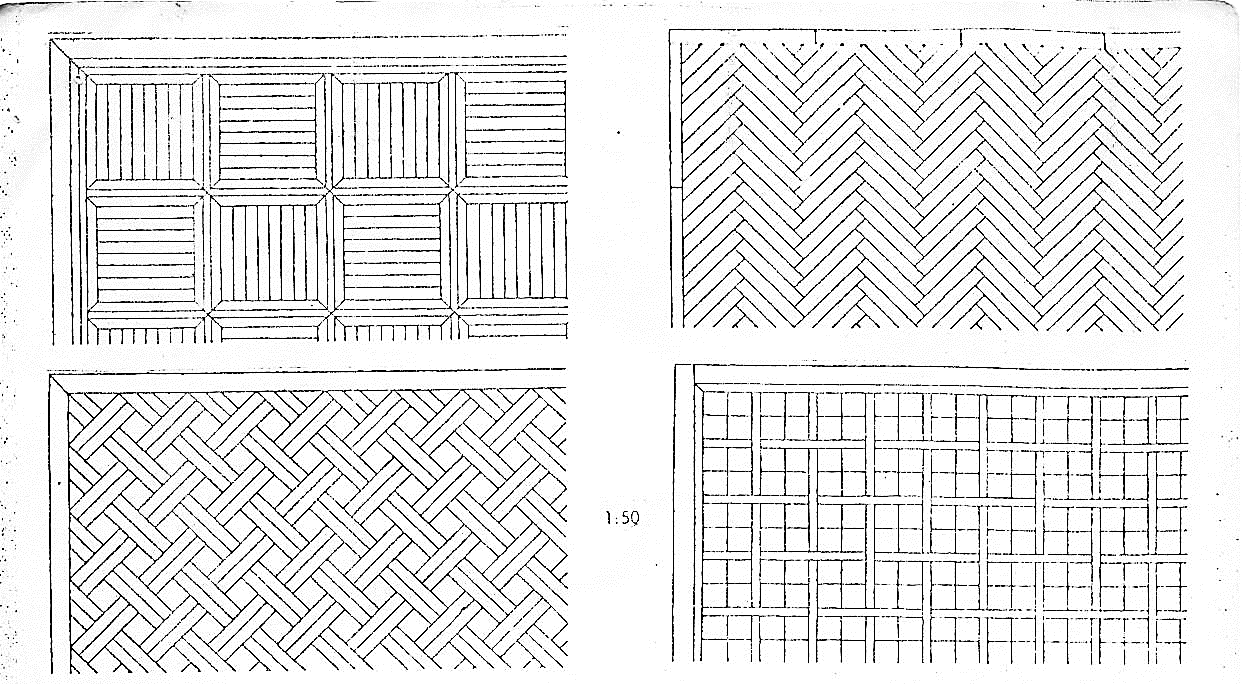 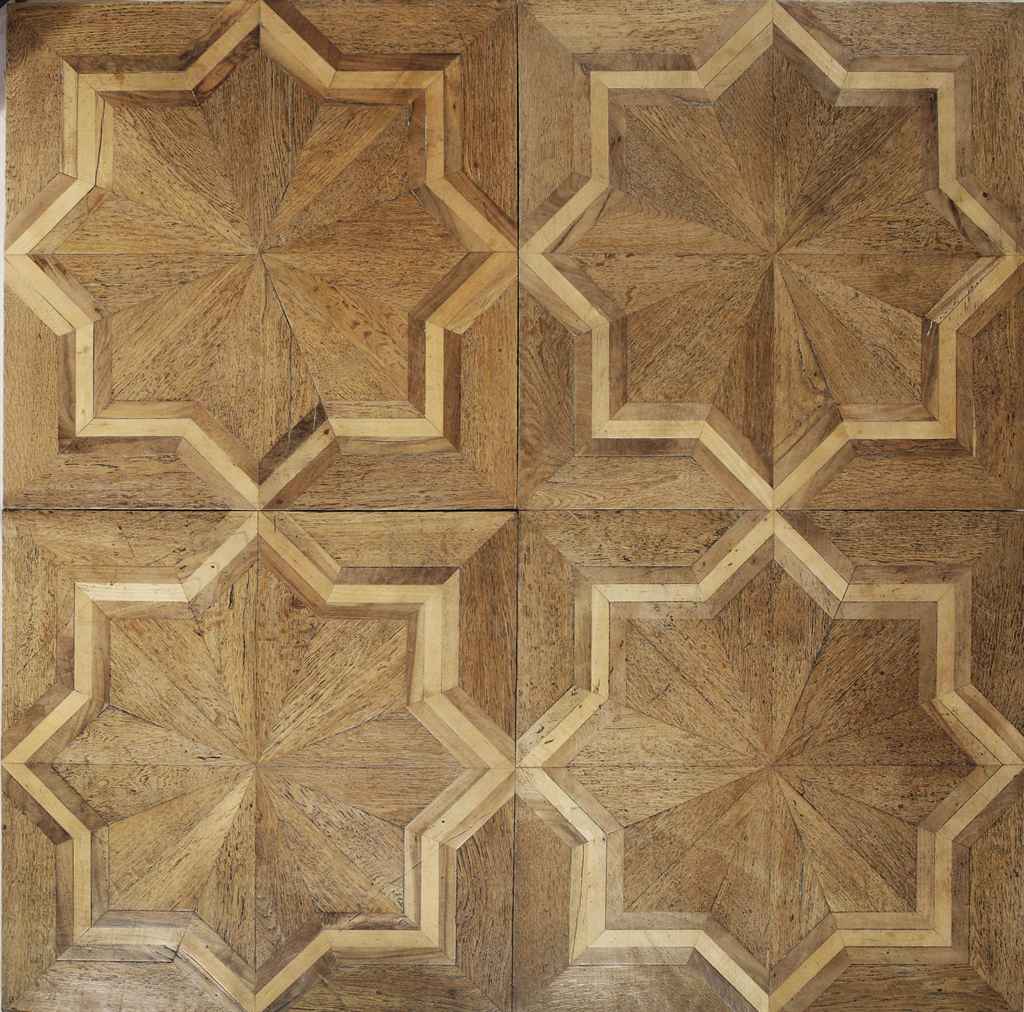 Λεπτομέρειες ξύλινων δαπέδων
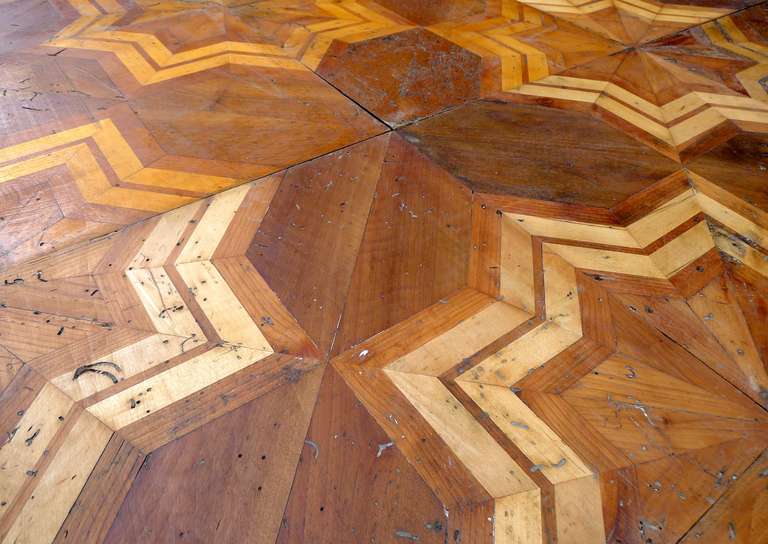 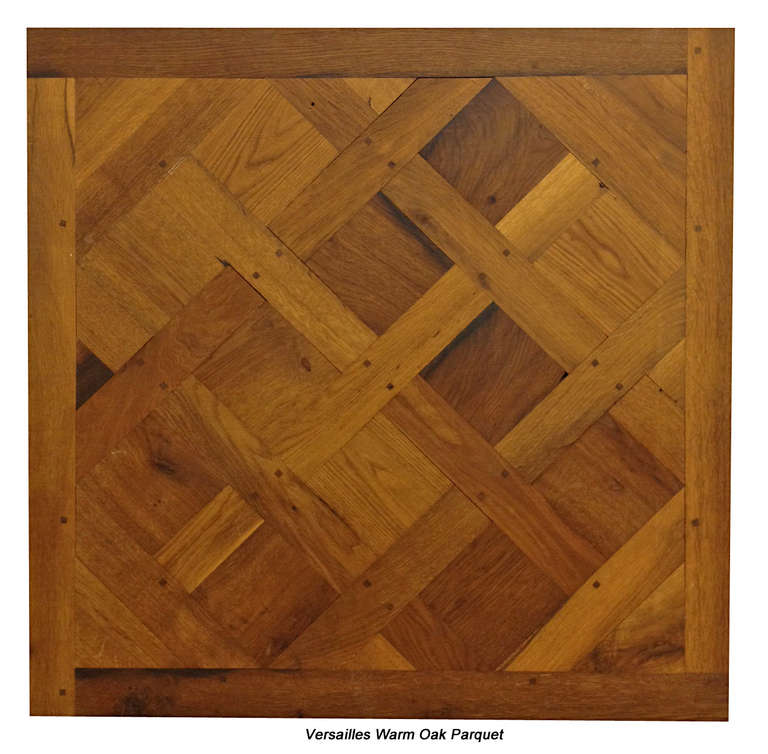 Λεπτομέρειες ξύλινων δαπέδων
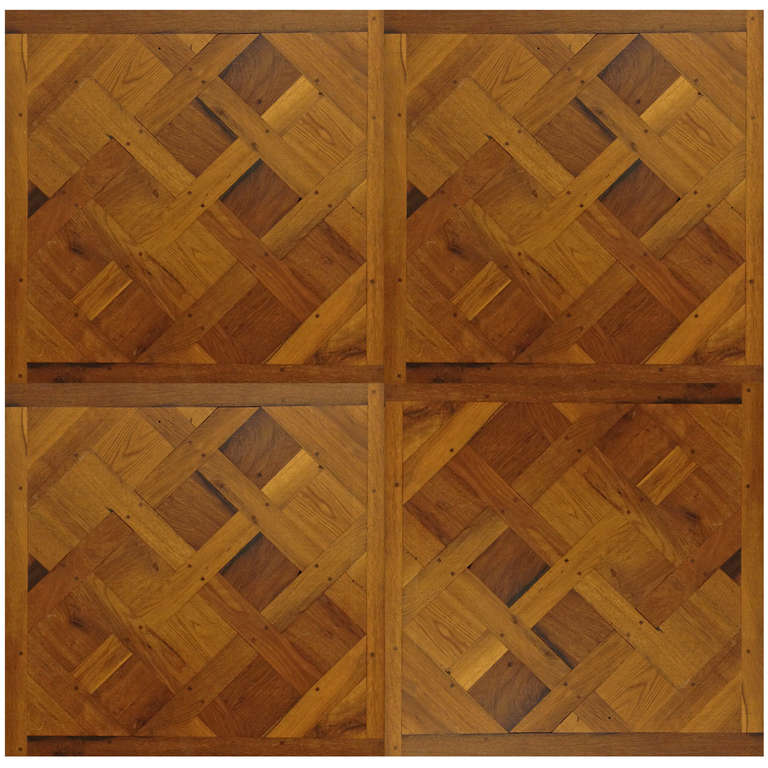 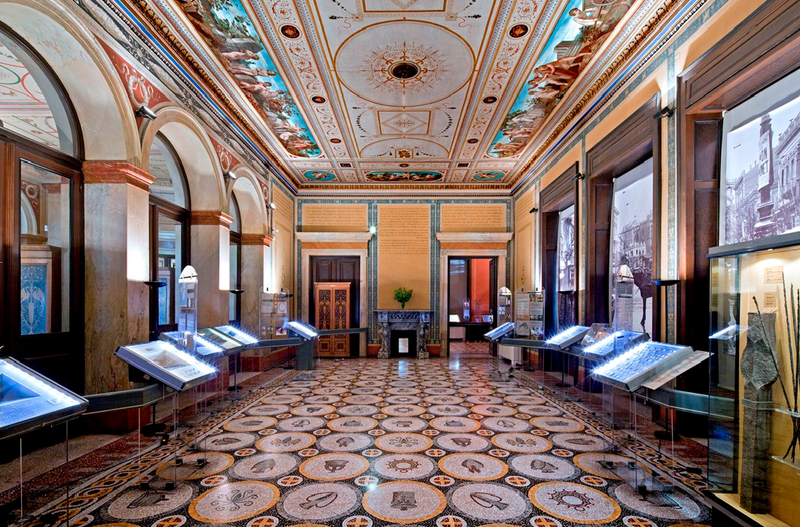 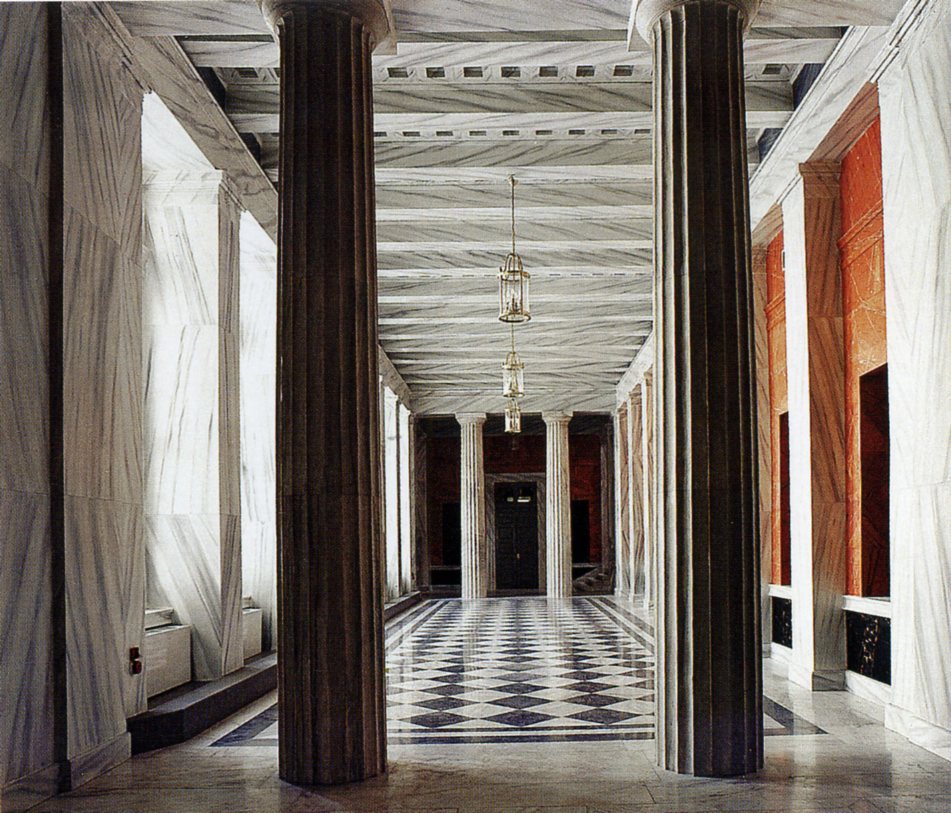 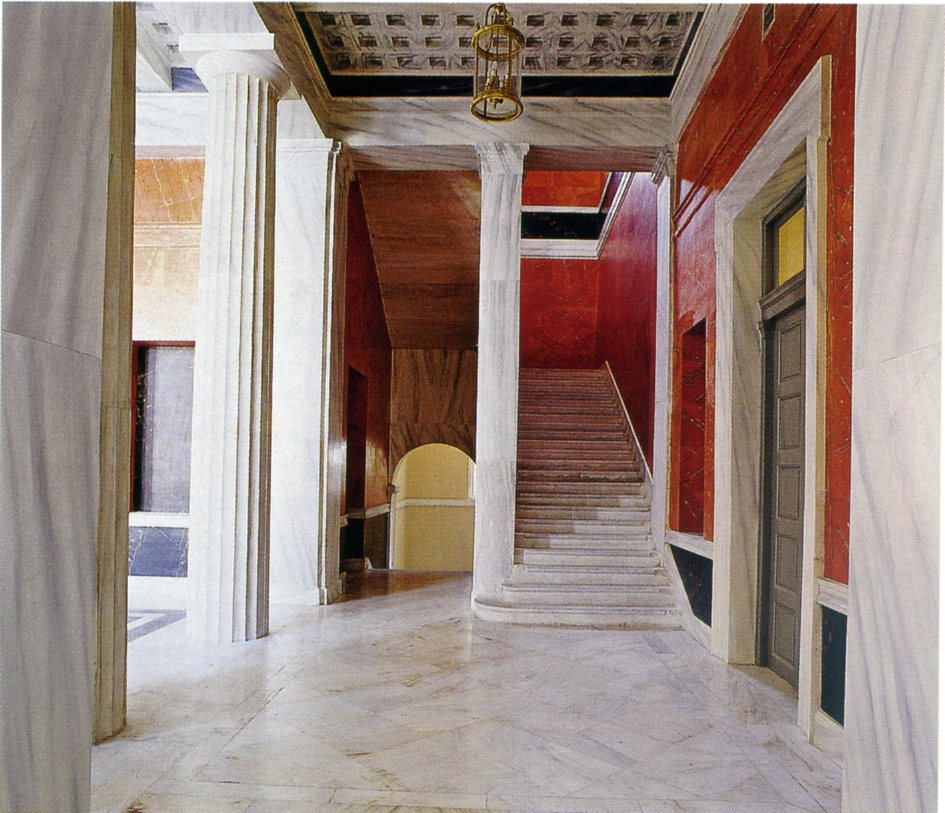 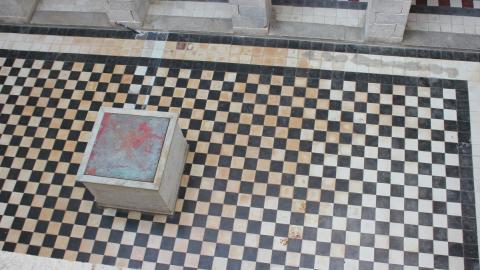 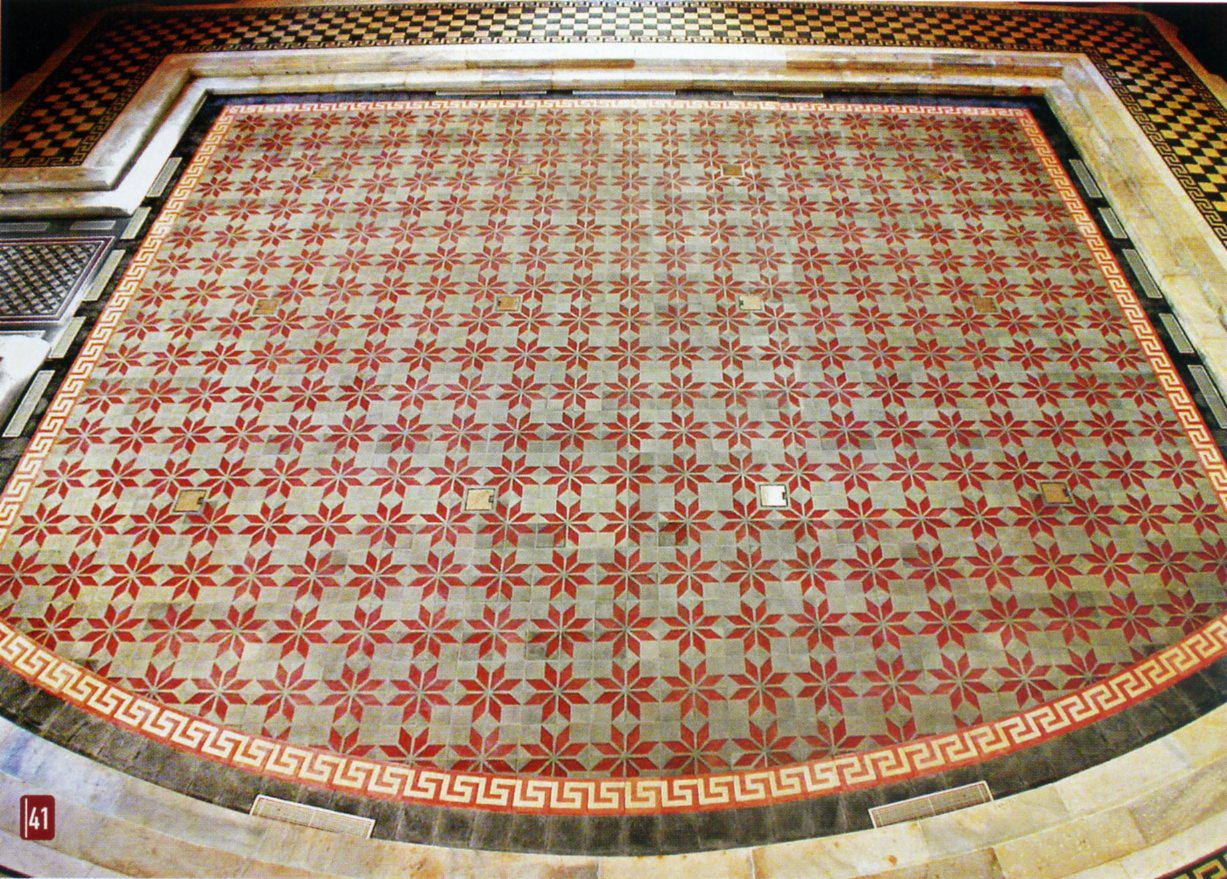 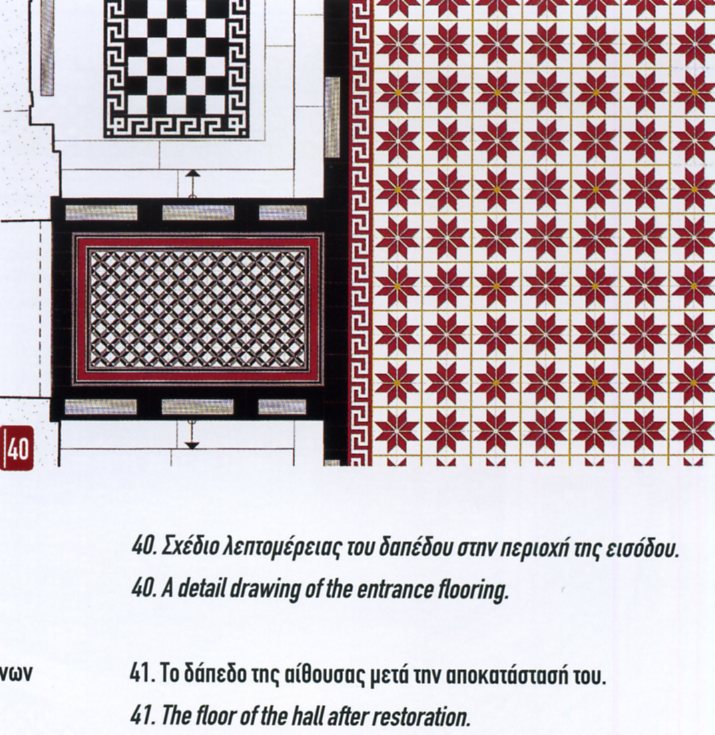 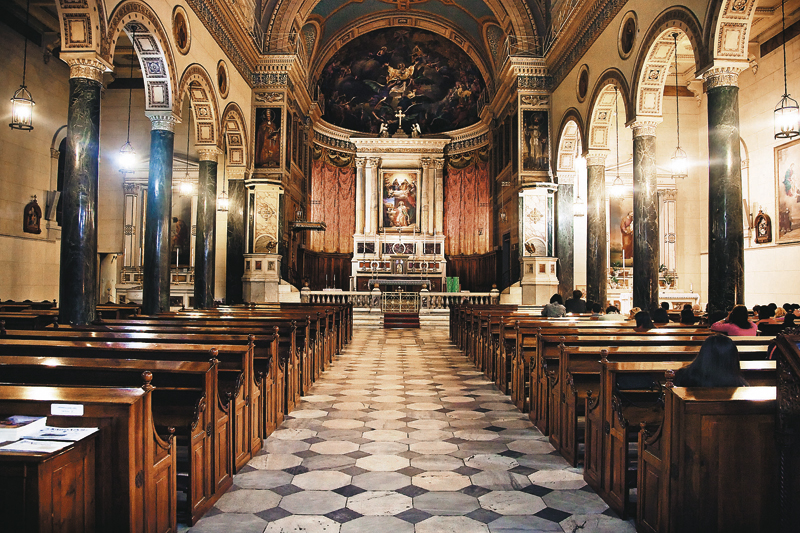 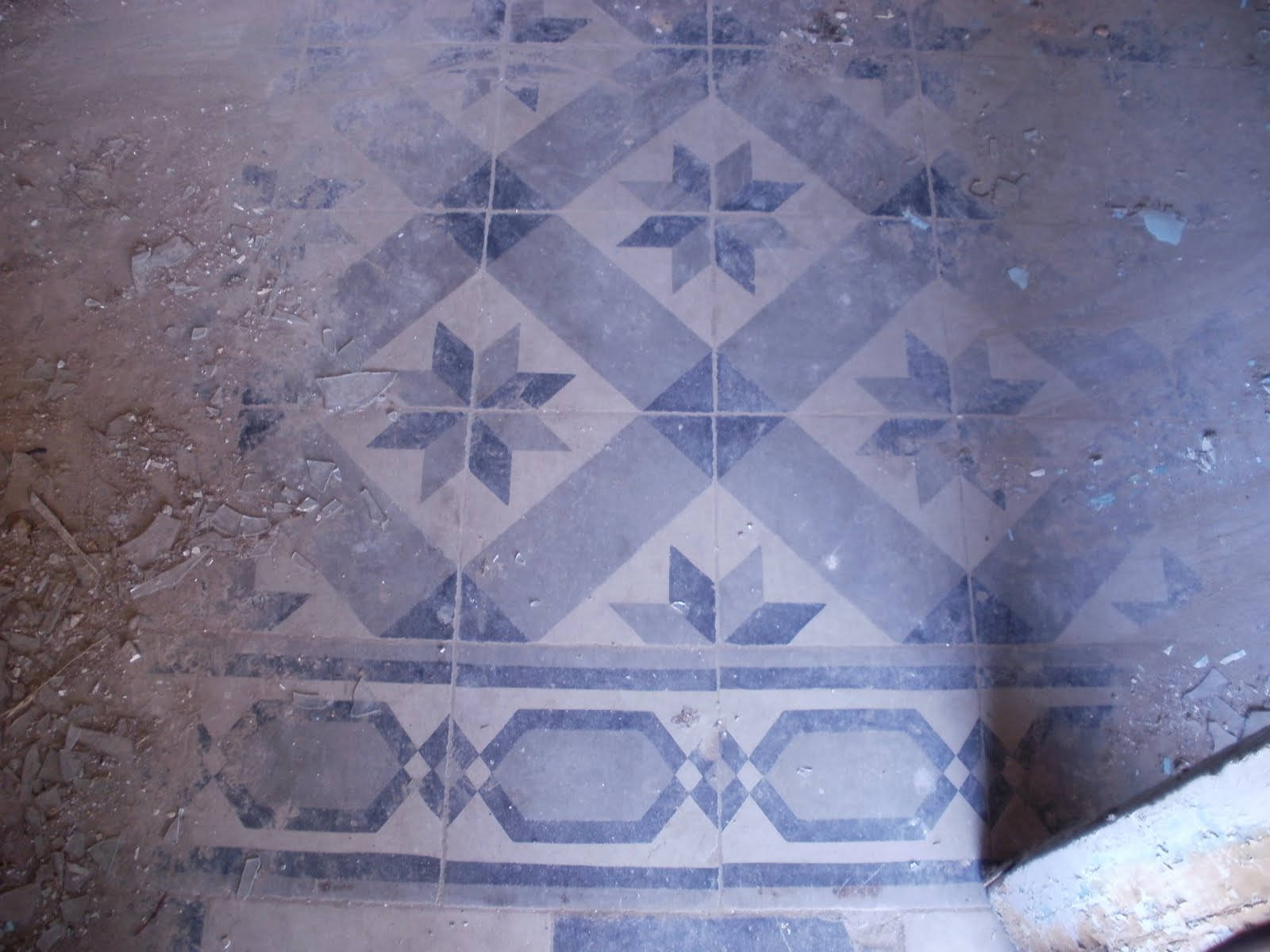 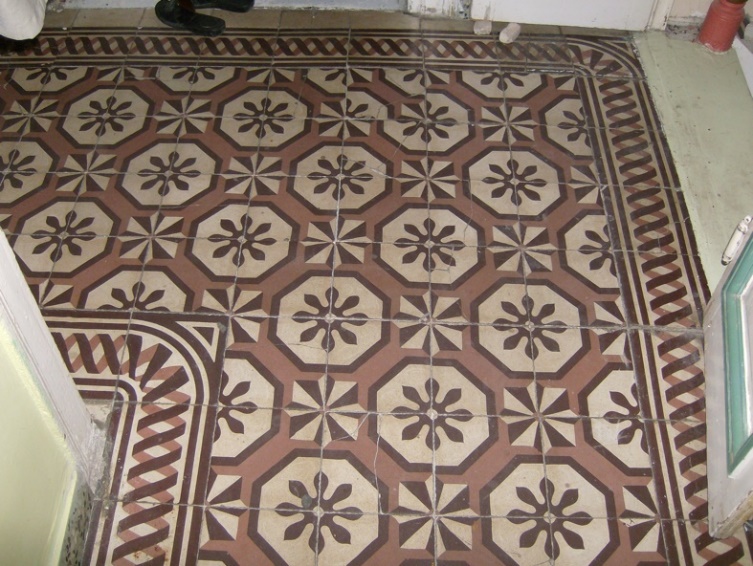 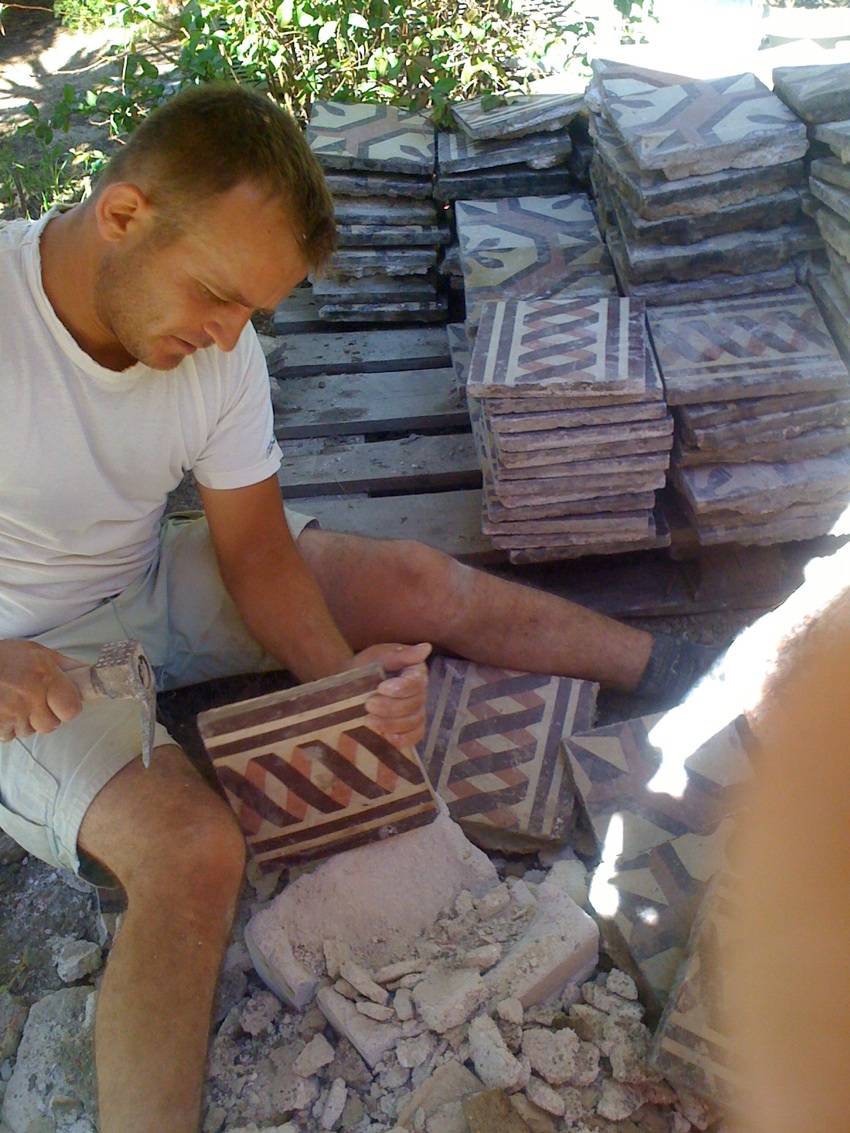 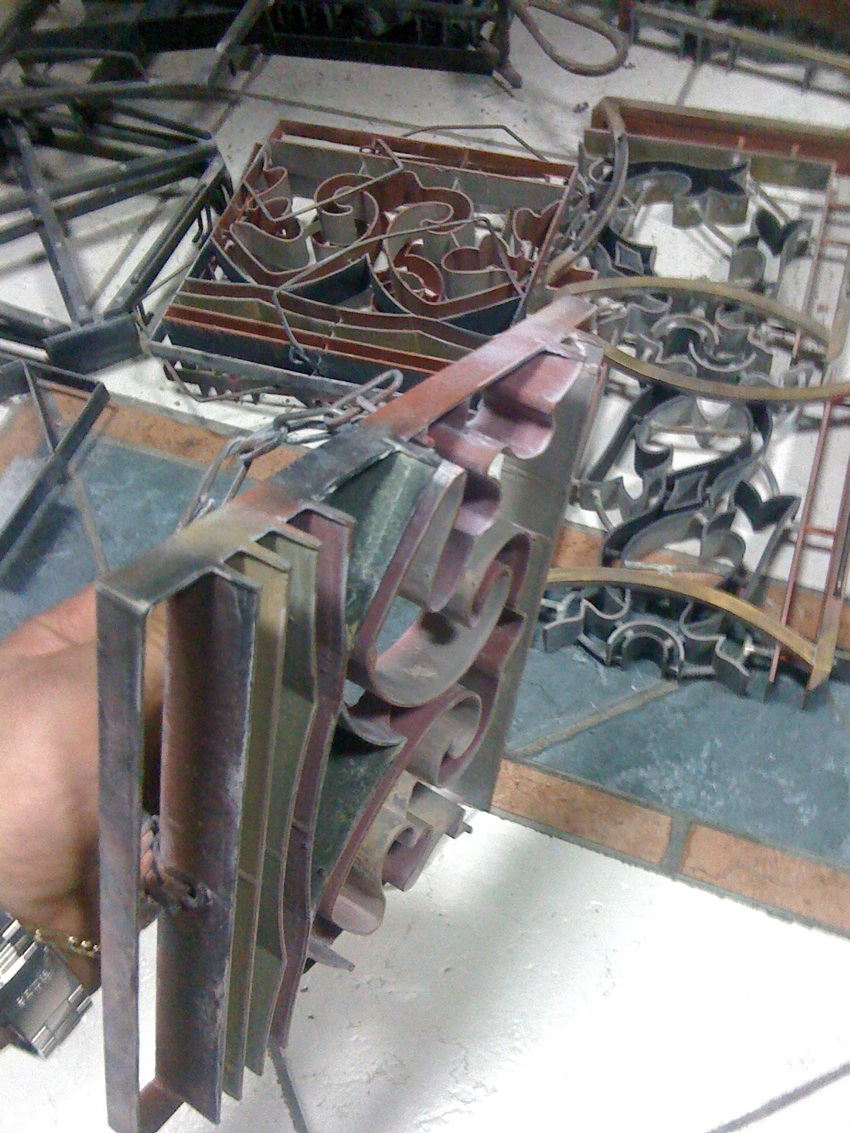 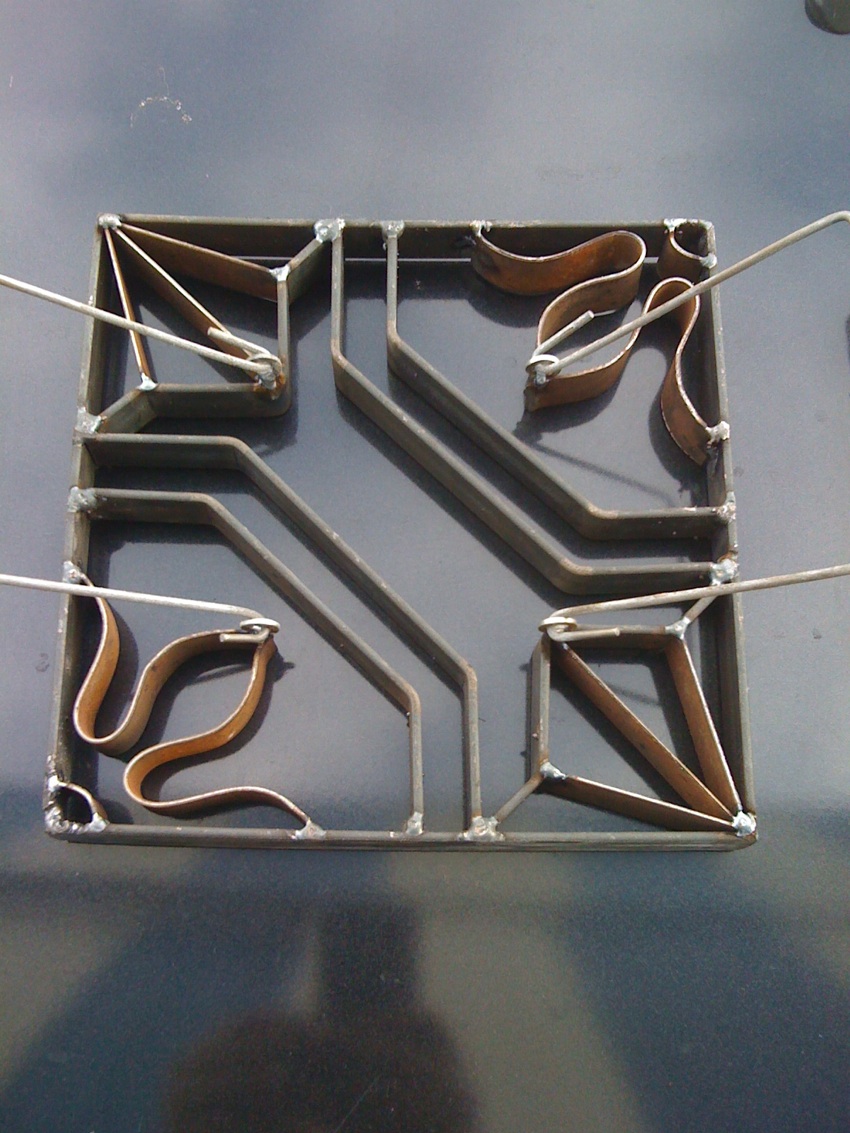 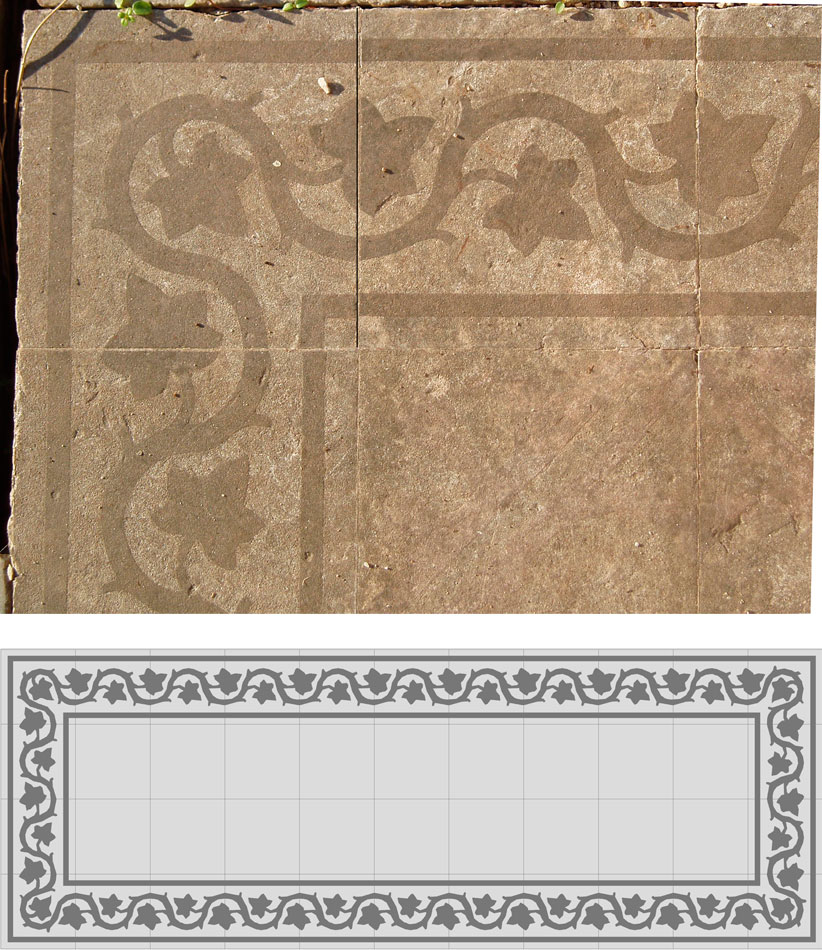 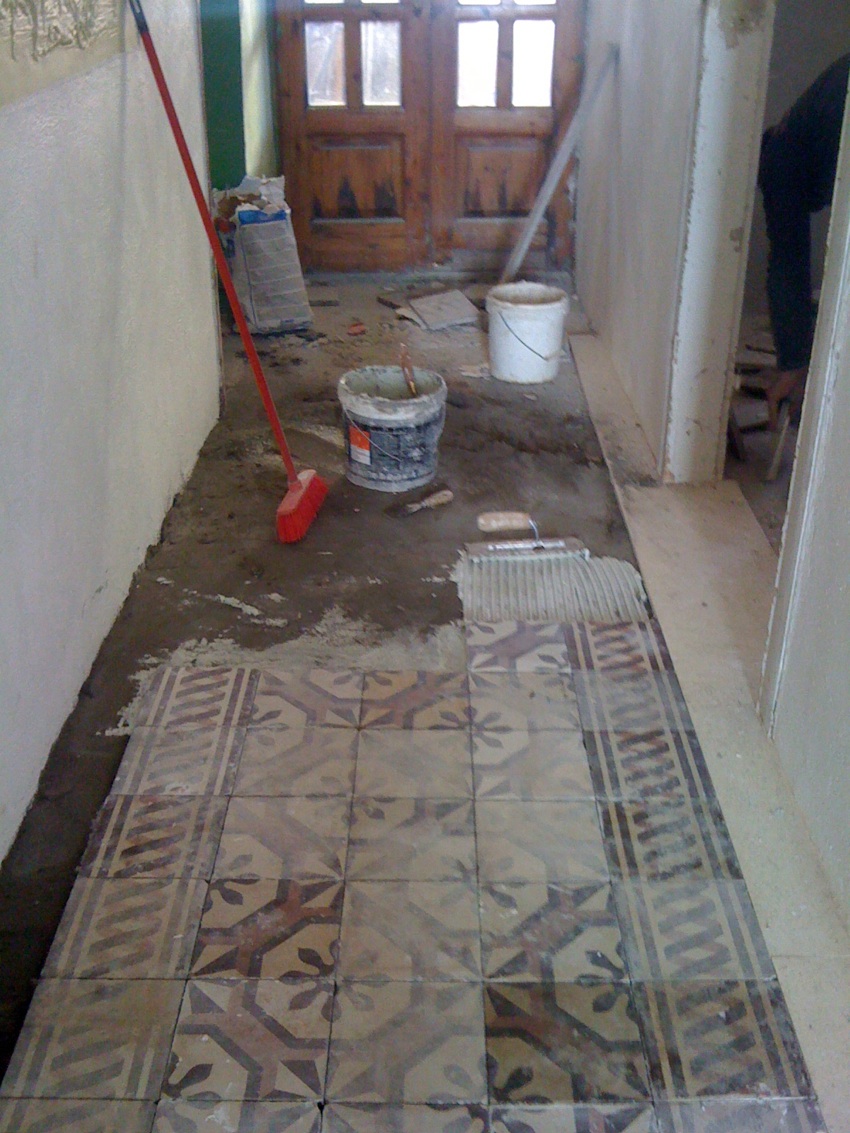 Την επόμενη φορά…


Θύρες, παράθυρα, ερμάρια,
εξώστες και κλίμακες
(Ταμπλαδωτές ξύλινες κατασκευές, μεταλλοτεχνία και ολόσωμες μαρμάρινες κατασκευές)

Μετόπες και γενικές γύψινες διακοσμήσεις
(εξέχοντα μέρη του κτιρίου, μπαγδατί, τεχνικές του τριφτού και του ‘τραβηχτού’)